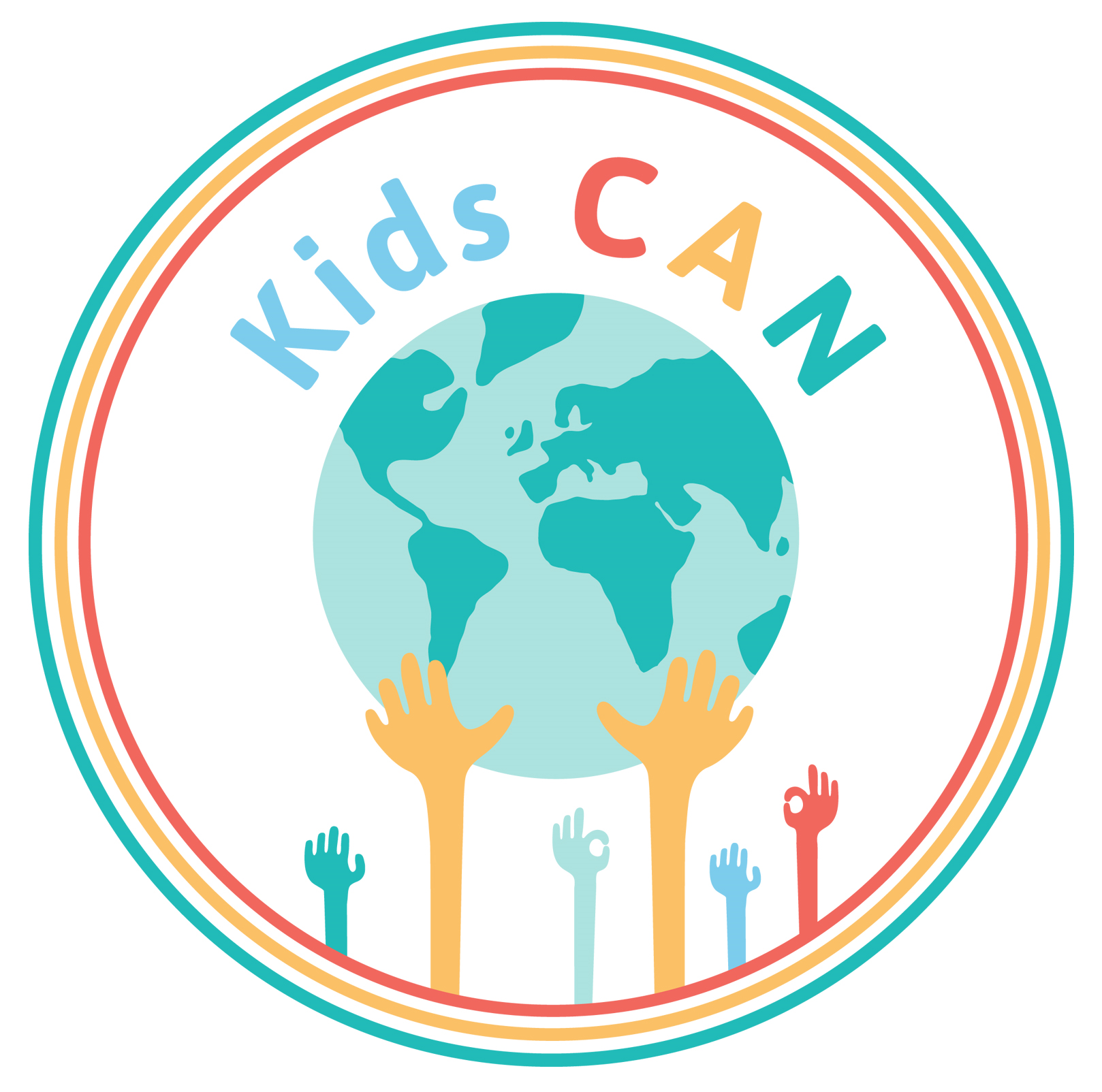 6 things we can all start doing about climate change today
Mim Saxl
Low Carbon West Oxford & Kids Climate Action (KidsCAN)
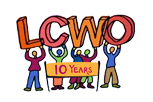 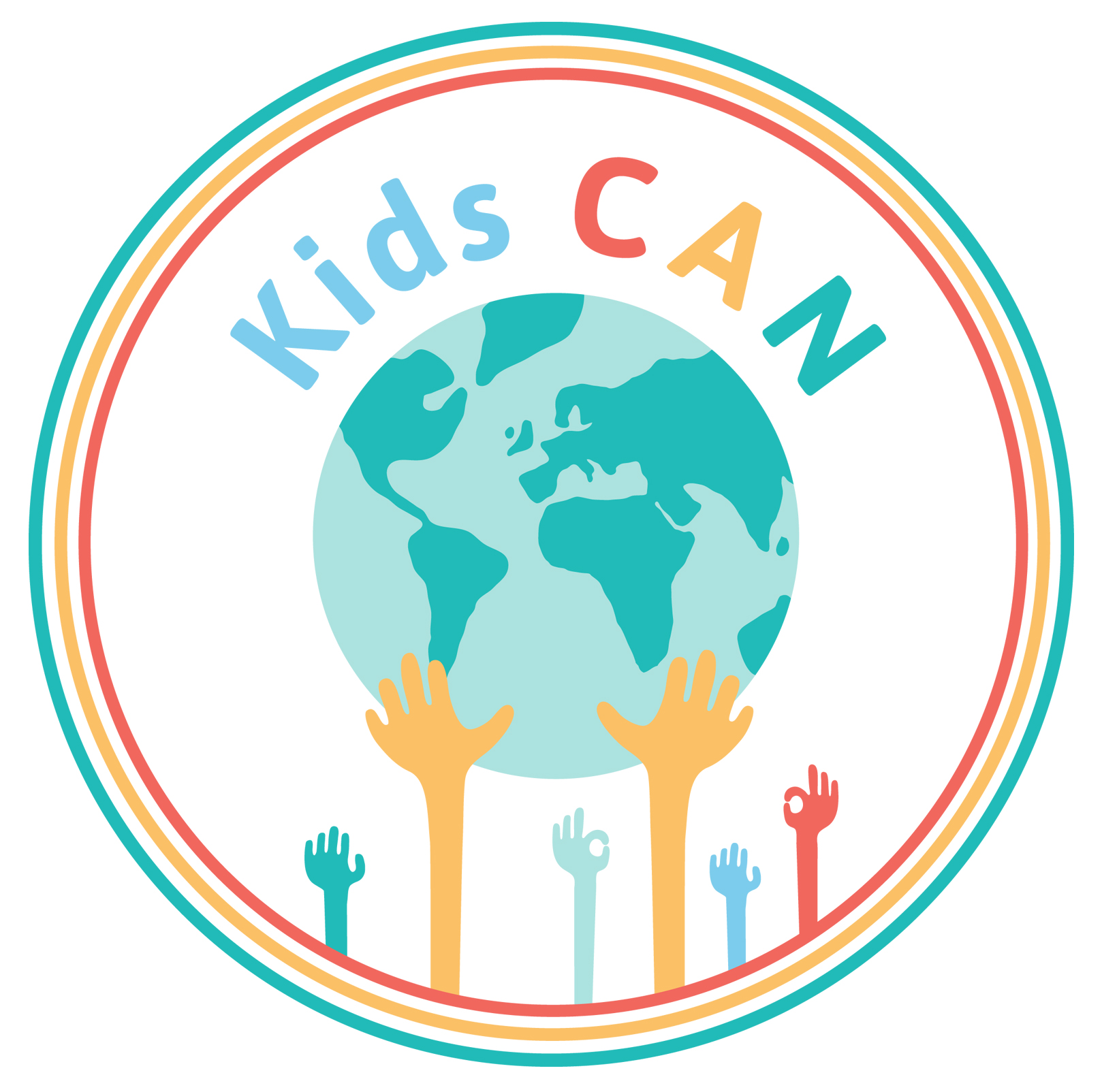 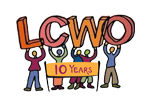 Introduction
Mim Saxl, Low Carbon West Oxford

Session L.O.: Find out about 6 things we can all start trying to do today to look after our planet and prevent climate change
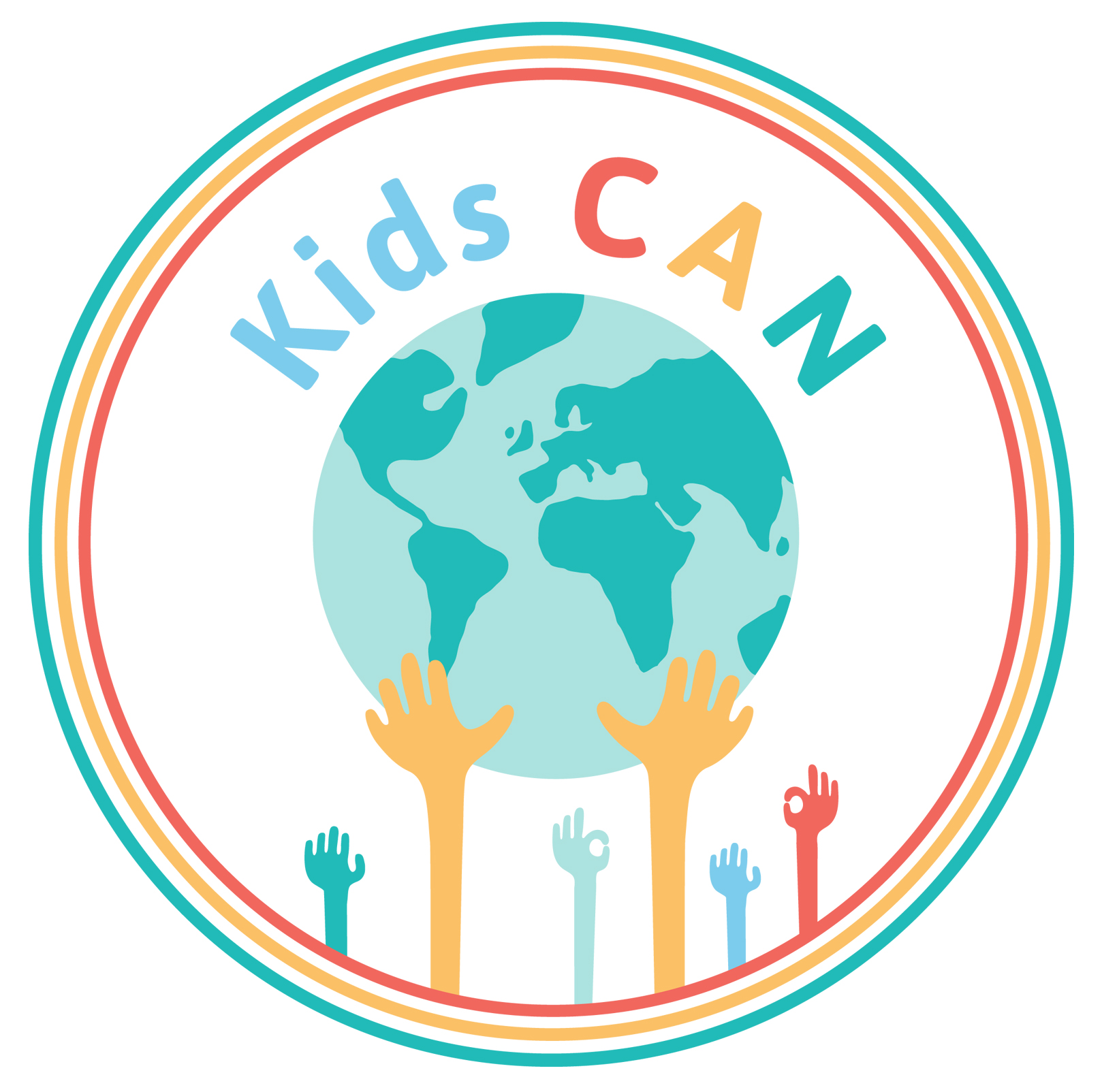 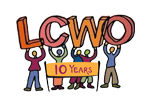 Session outline
Introduction
Climate vs weather – what’s the difference?
WHO can do something about climate change?
WHAT we can do – 6 things
Introducing the KidsCAN Climate Challenge
Activity
Sharing gallery
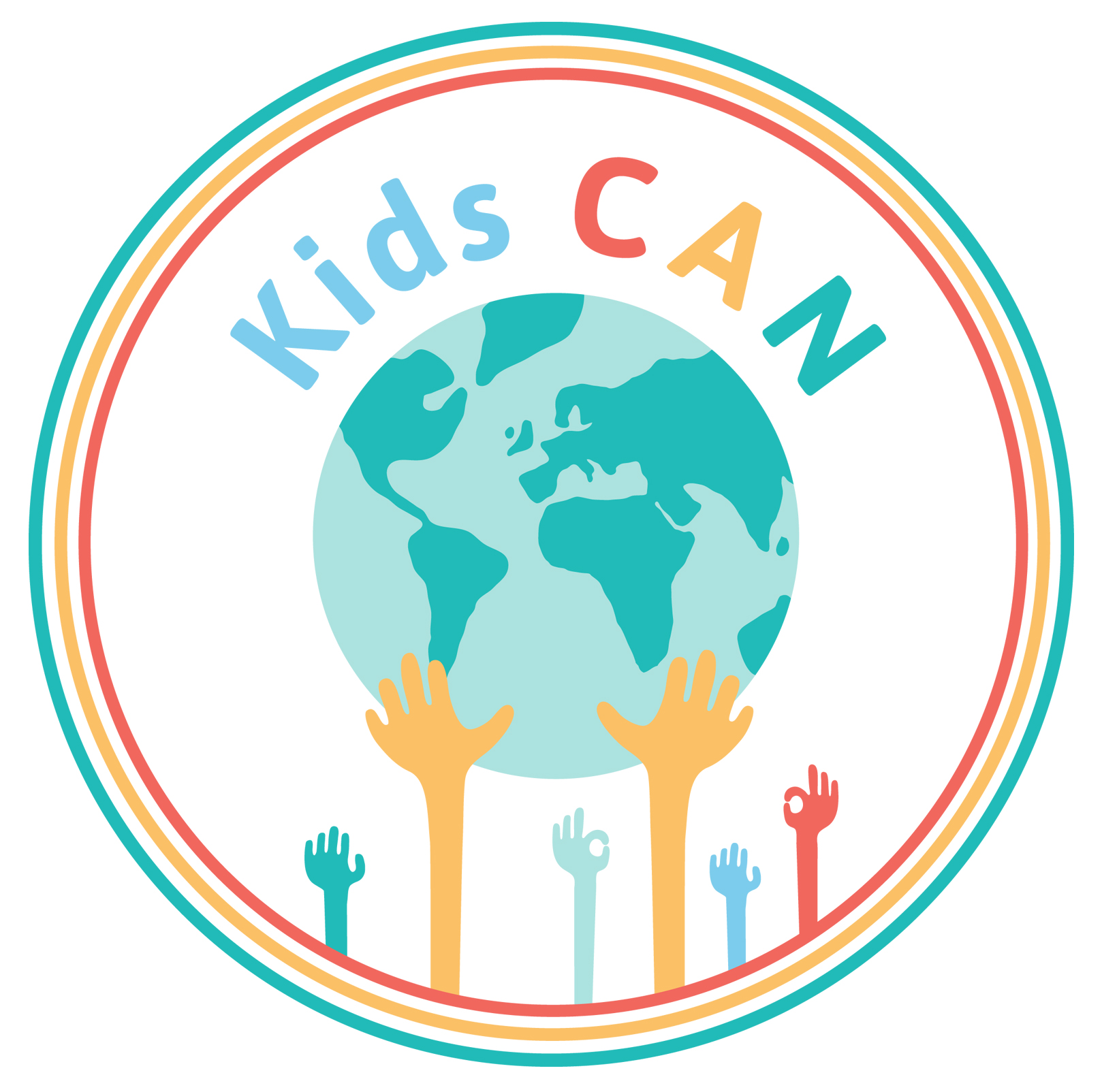 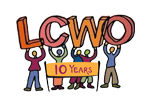 Question: What’s the difference?
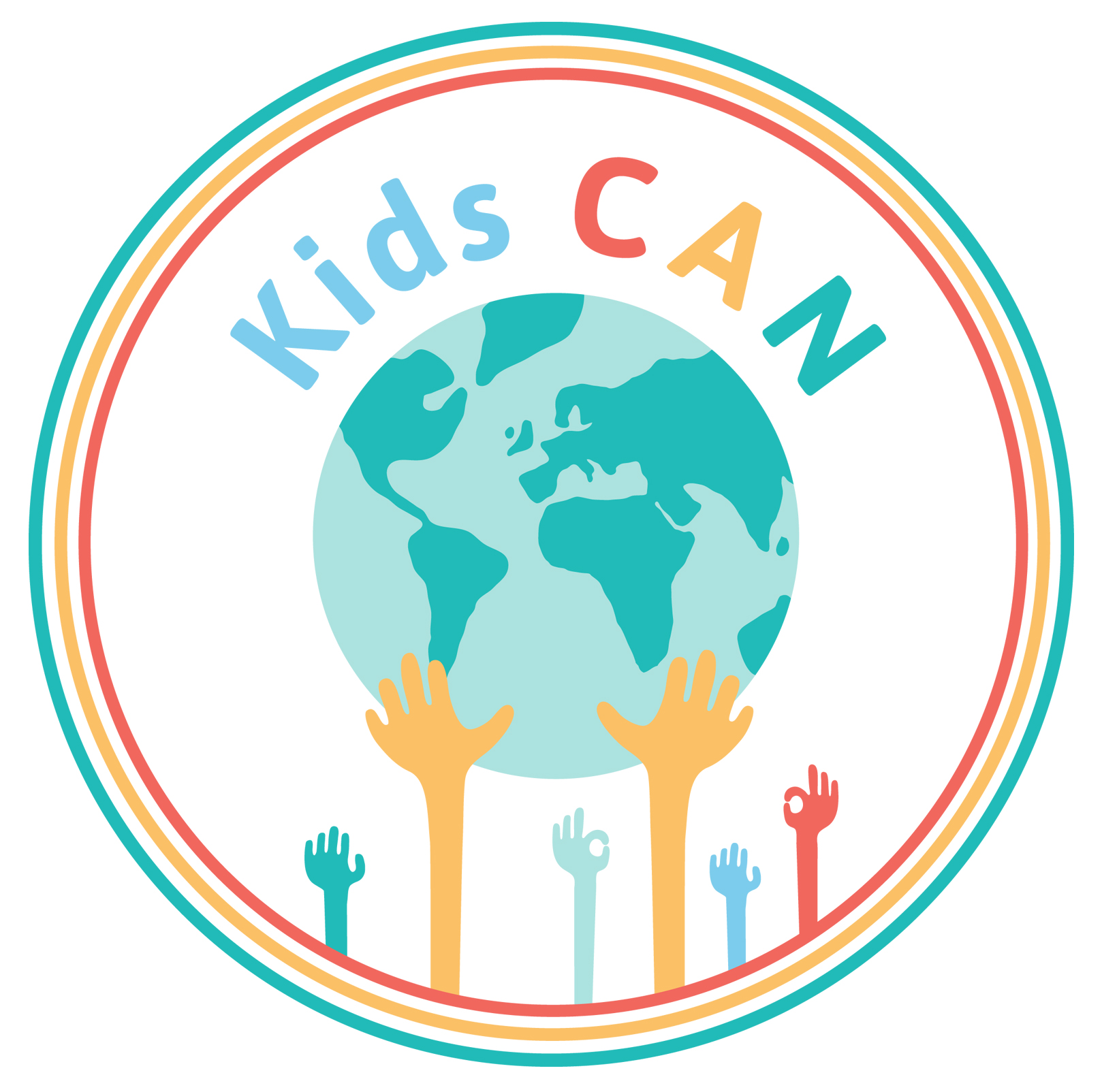 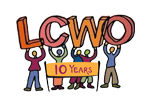 Question: What’s the difference?
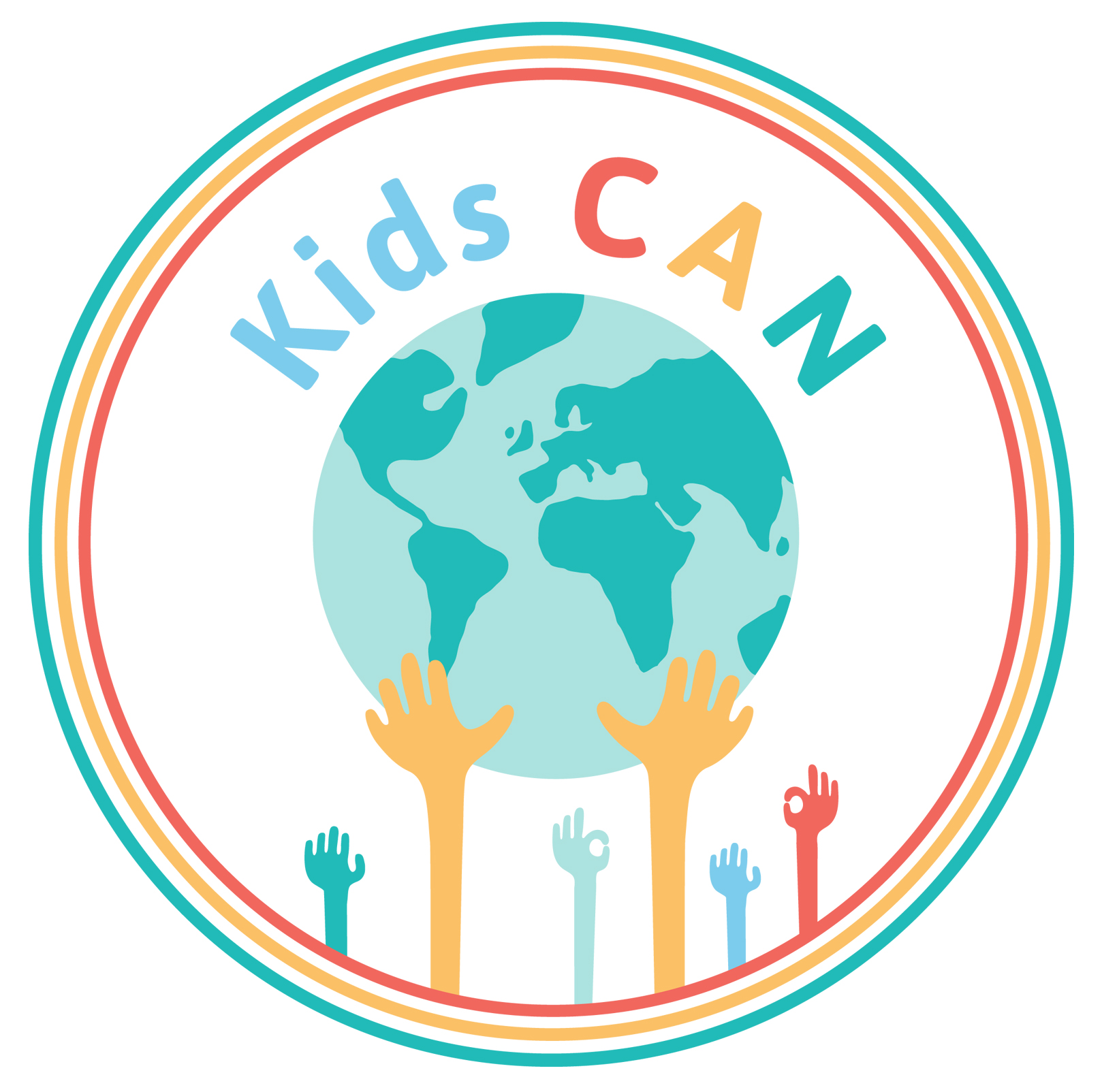 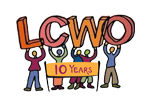 Question: What’s the difference?
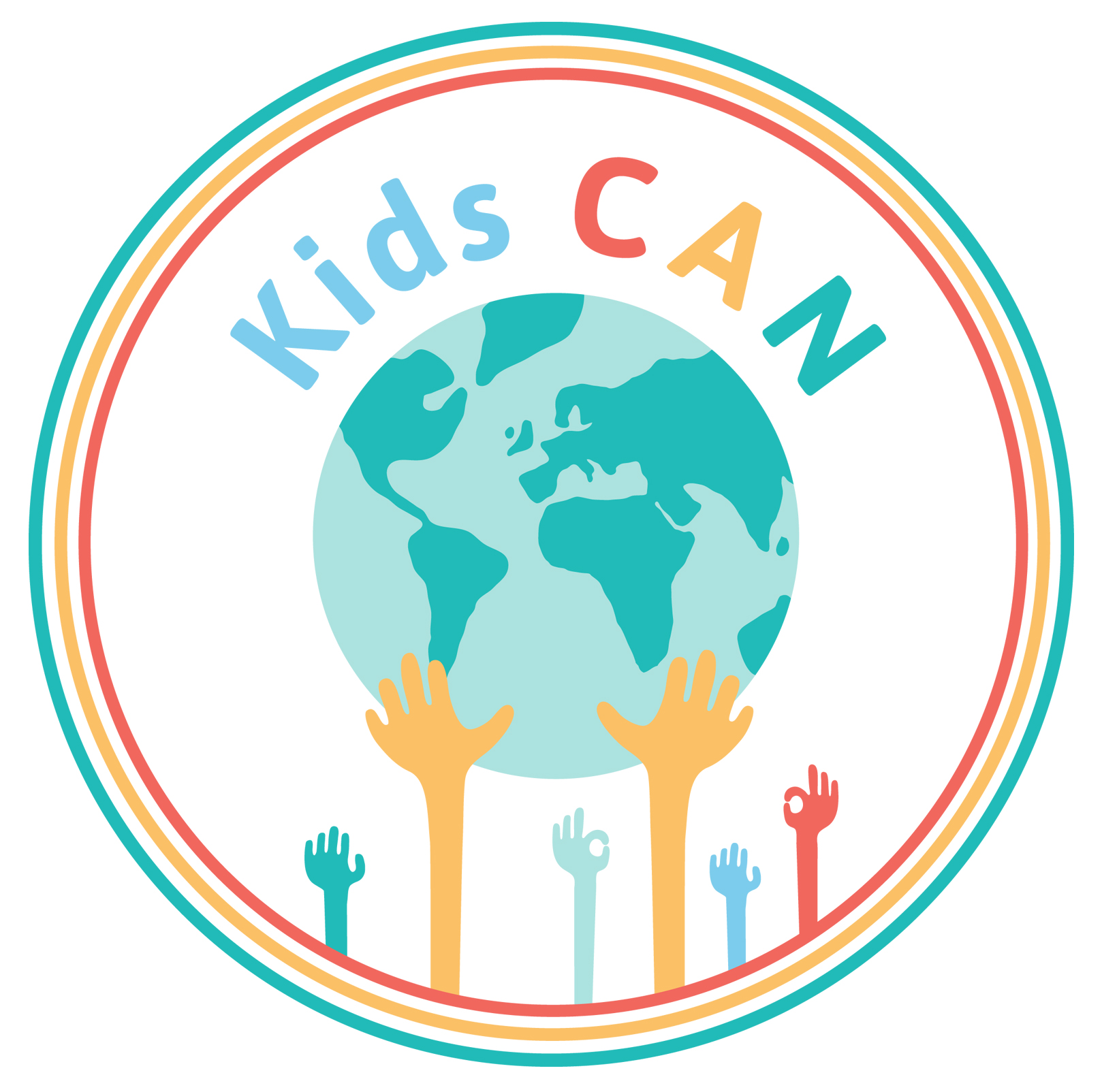 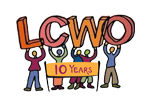 Has anyone noticed any funny weather?
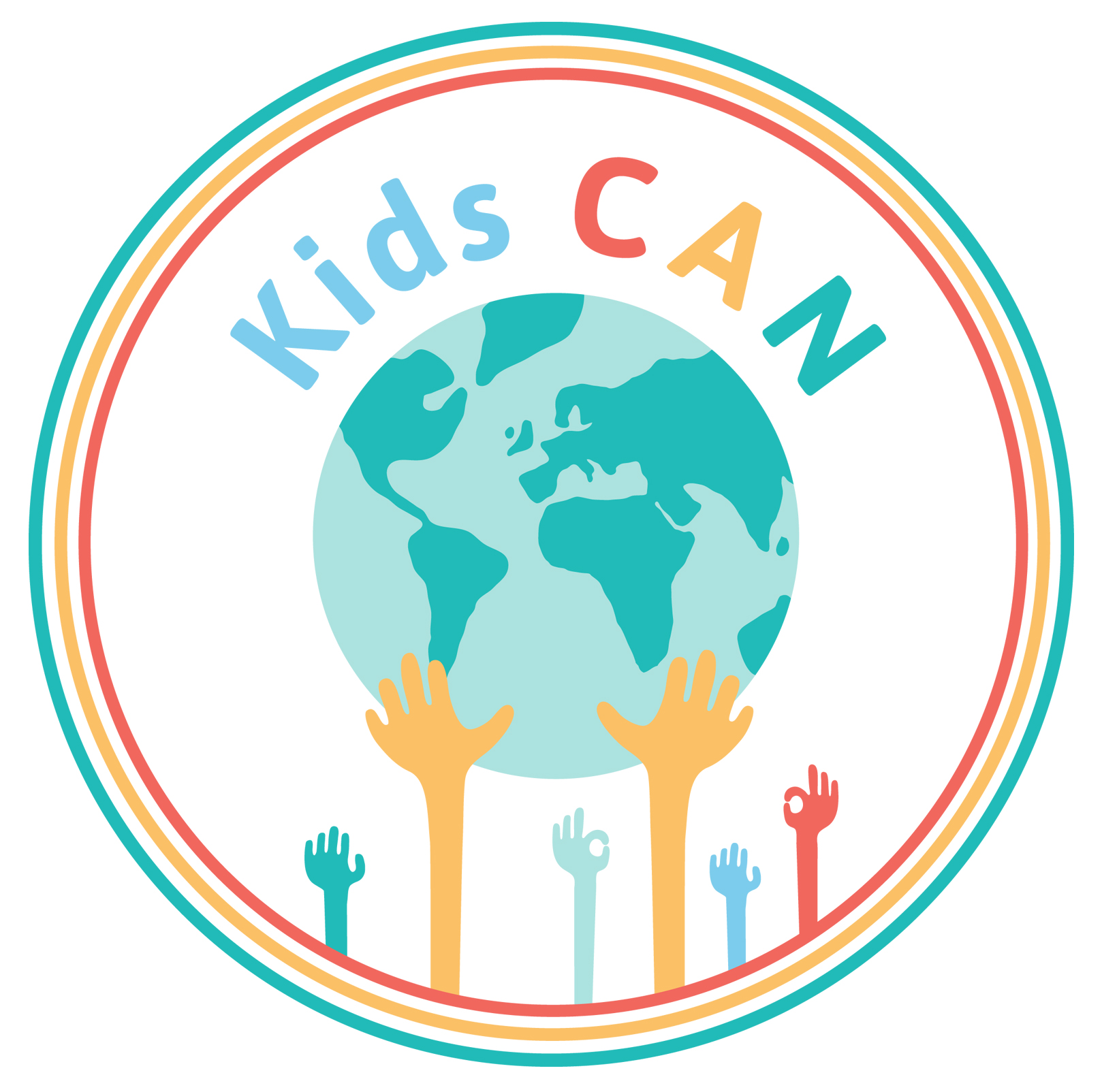 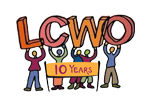 February 2019
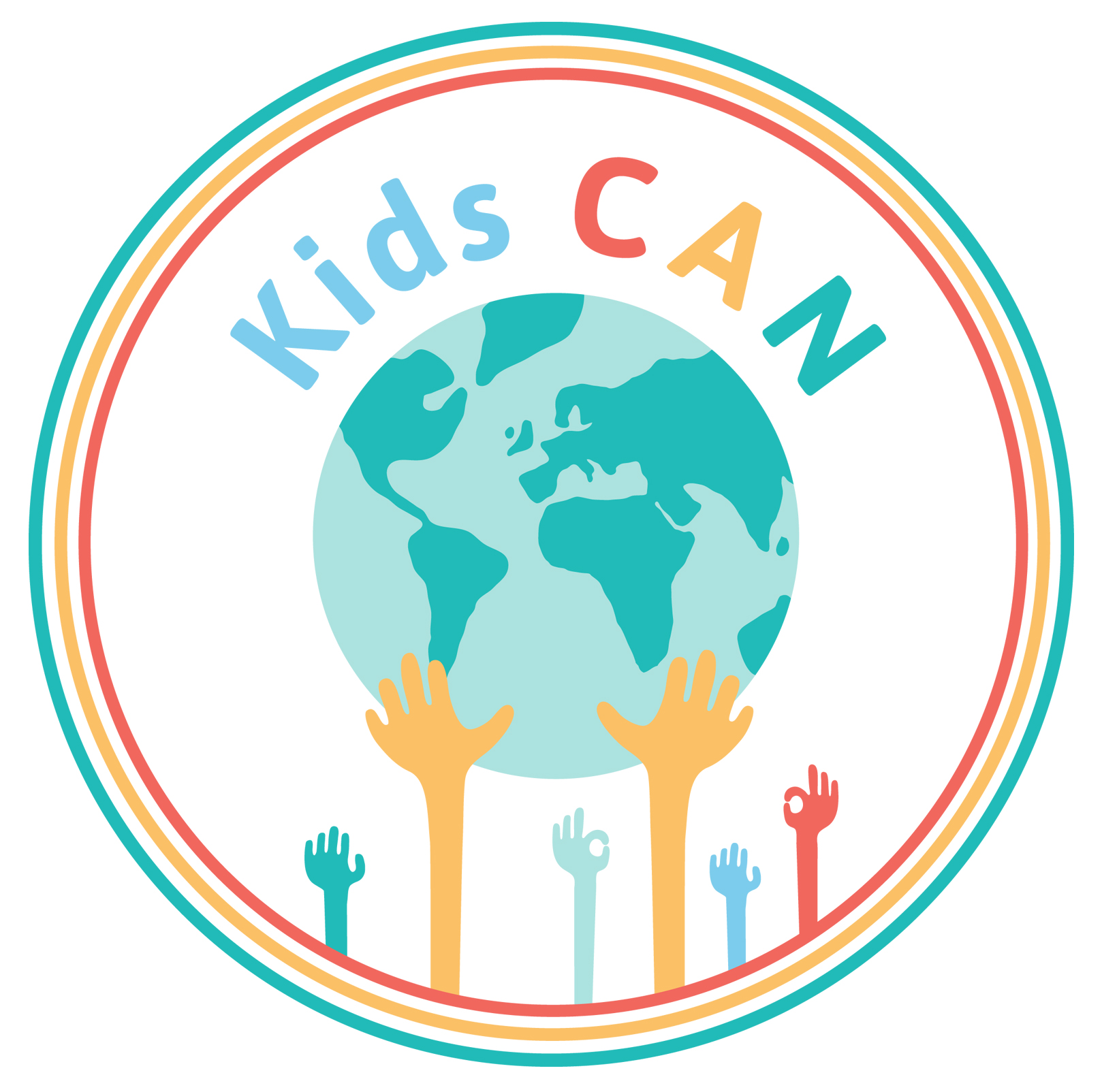 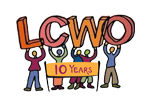 June 2019
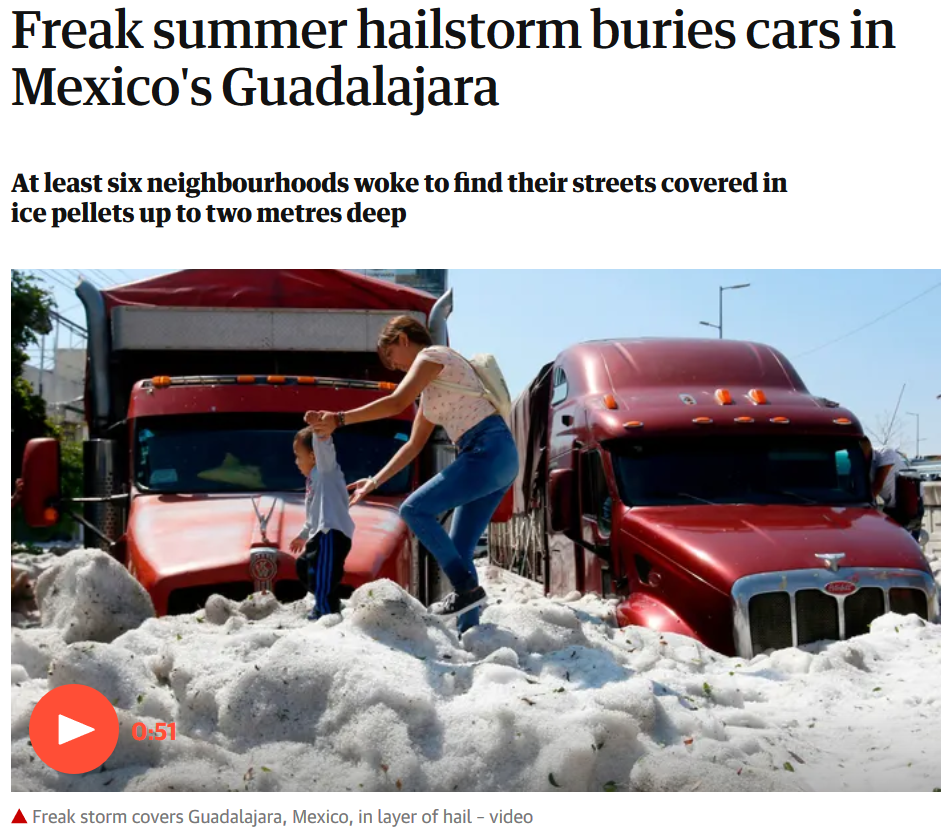 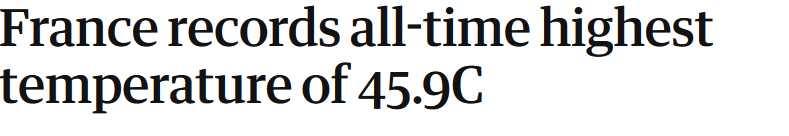 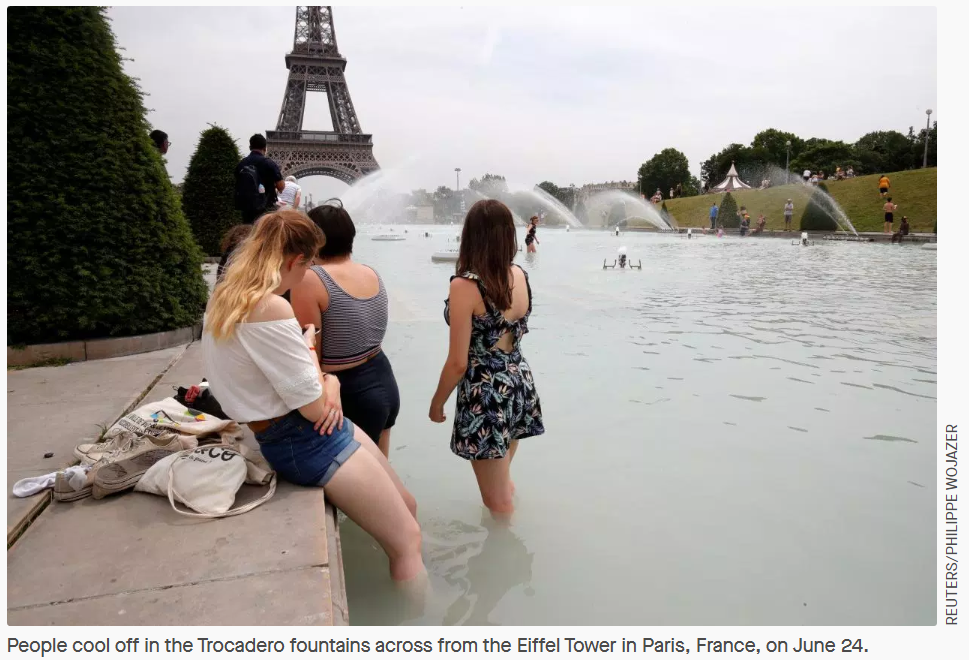 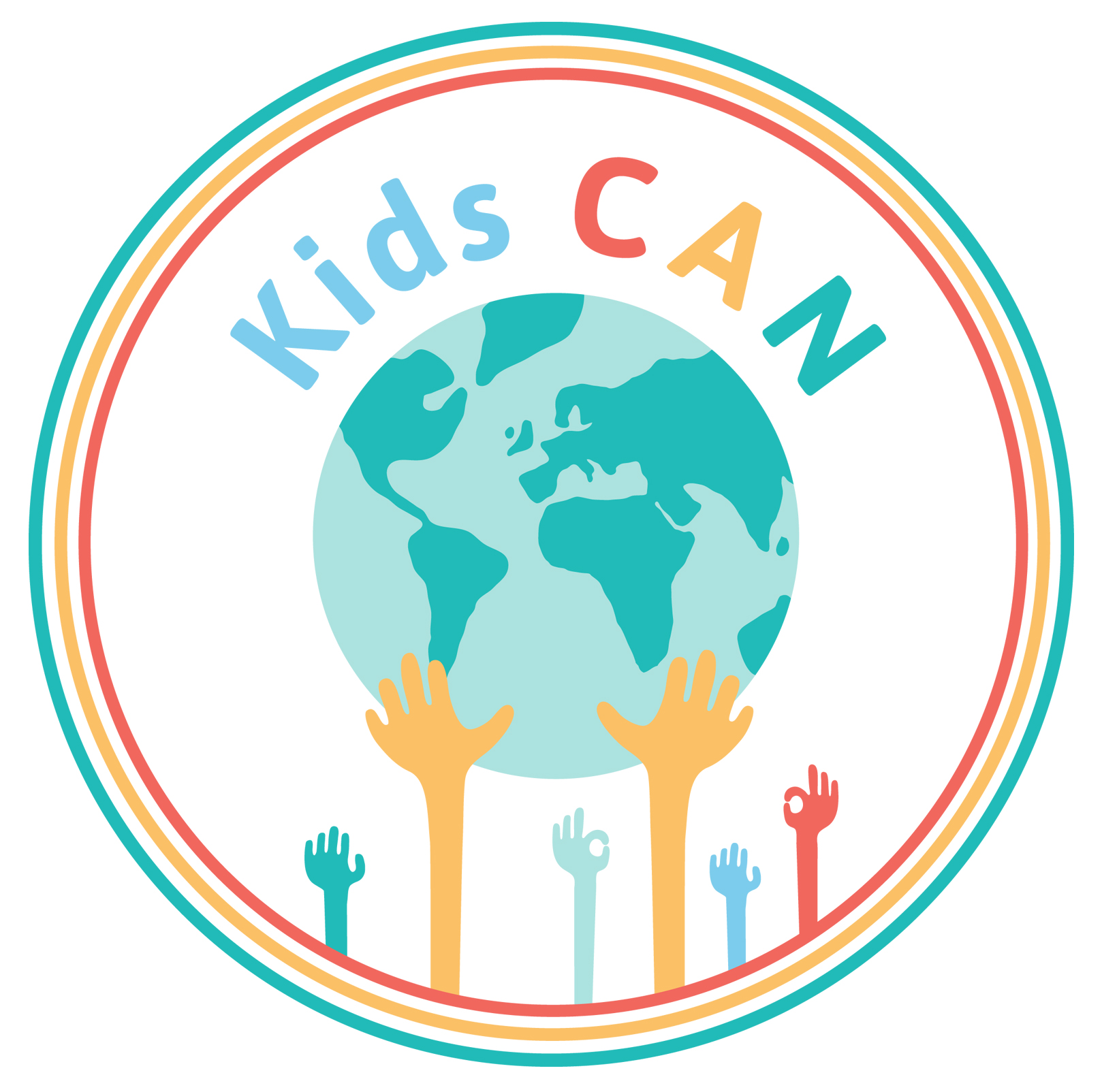 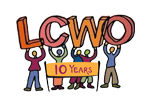 …the weather is weird, and scientists can show some of that is the result of the climate warming……and as the climate changes, we’ll see more weird weather!
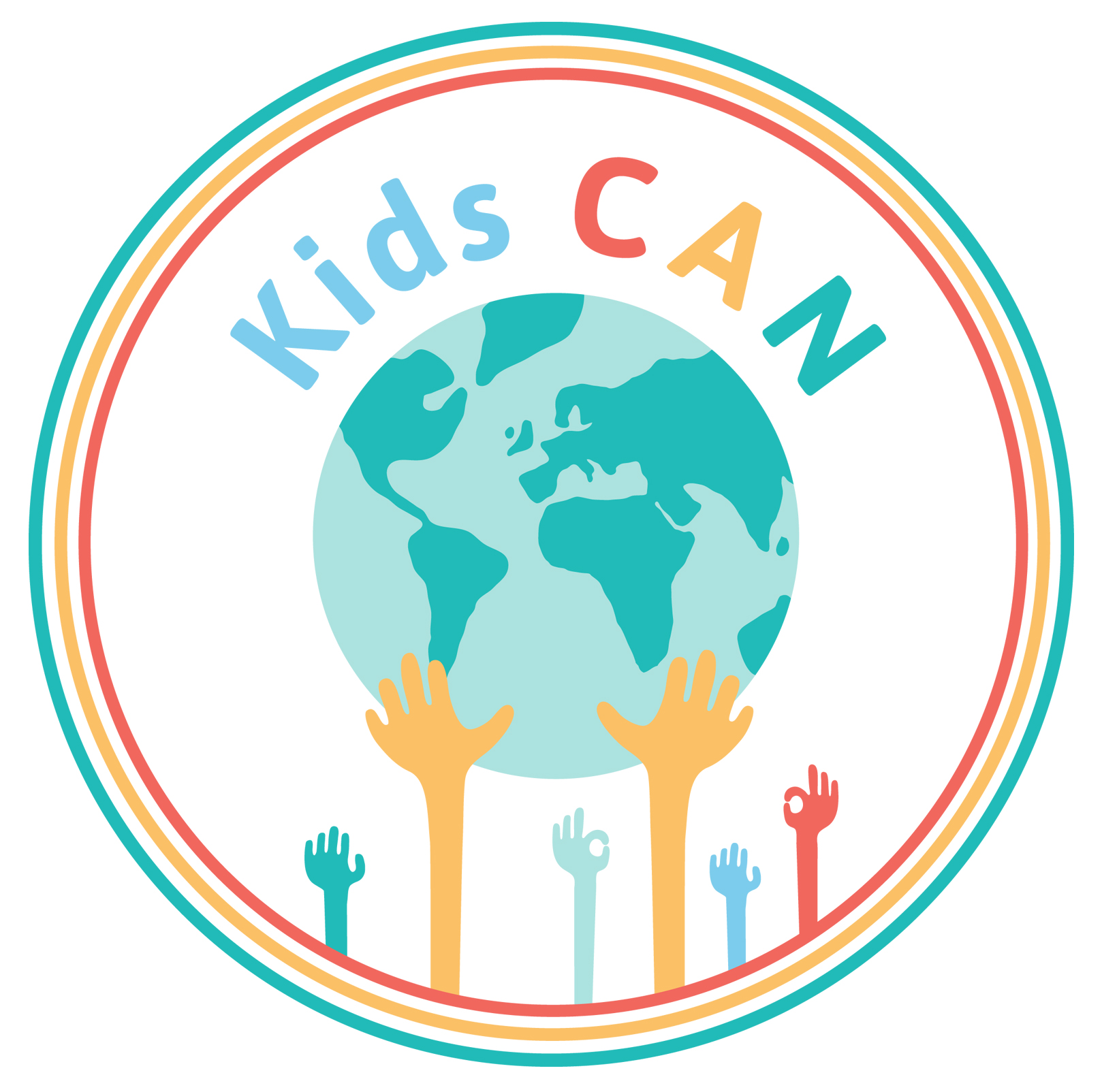 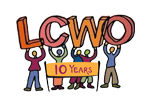 Question: WHO can do something about climate change?
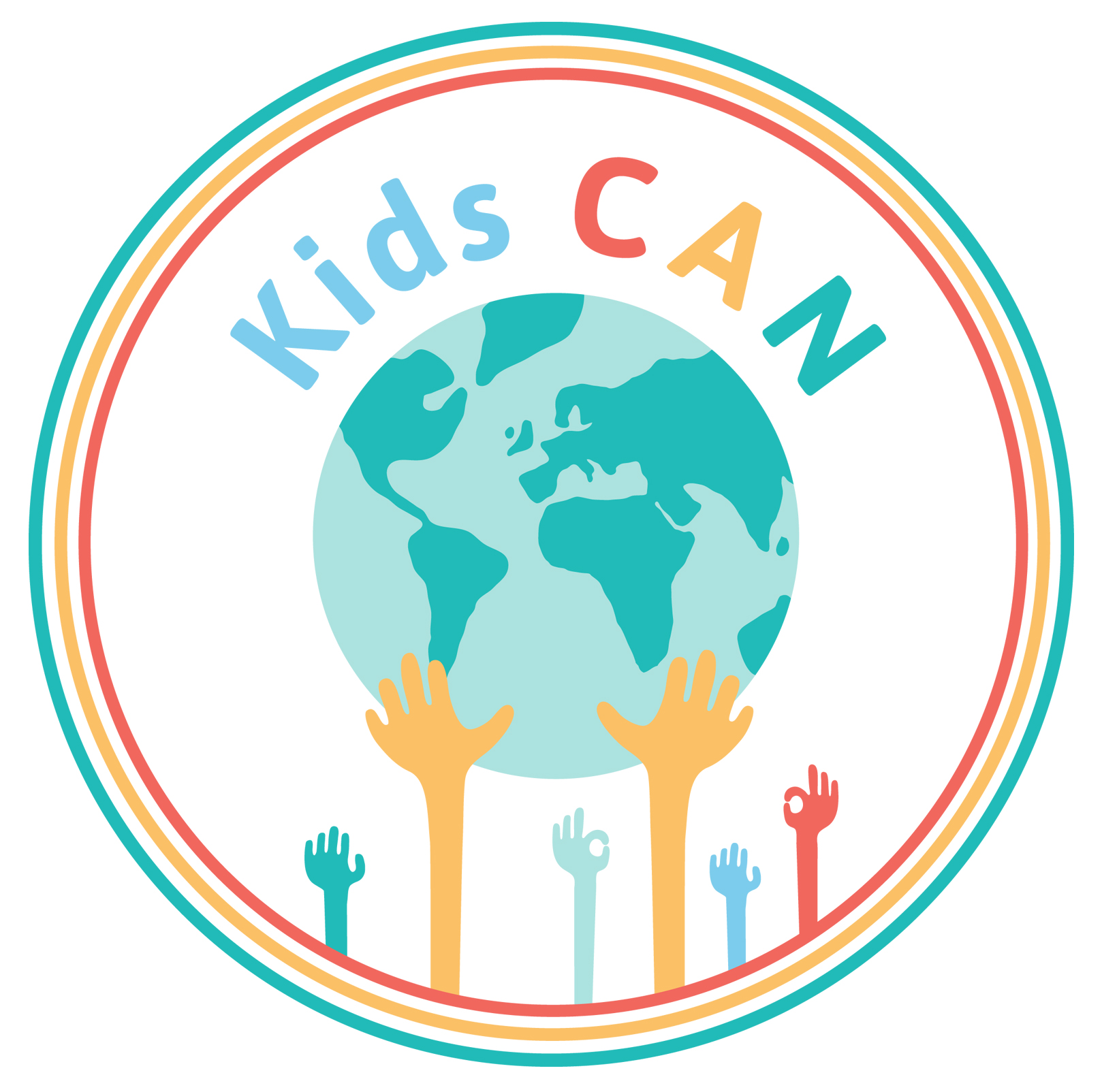 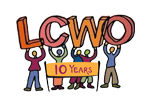 WHO can do something about climate change?
There are a lot of powerful people who can make a difference.

A lot of them are adults.

And the good news is there are lots of adults working really hard on this problem.
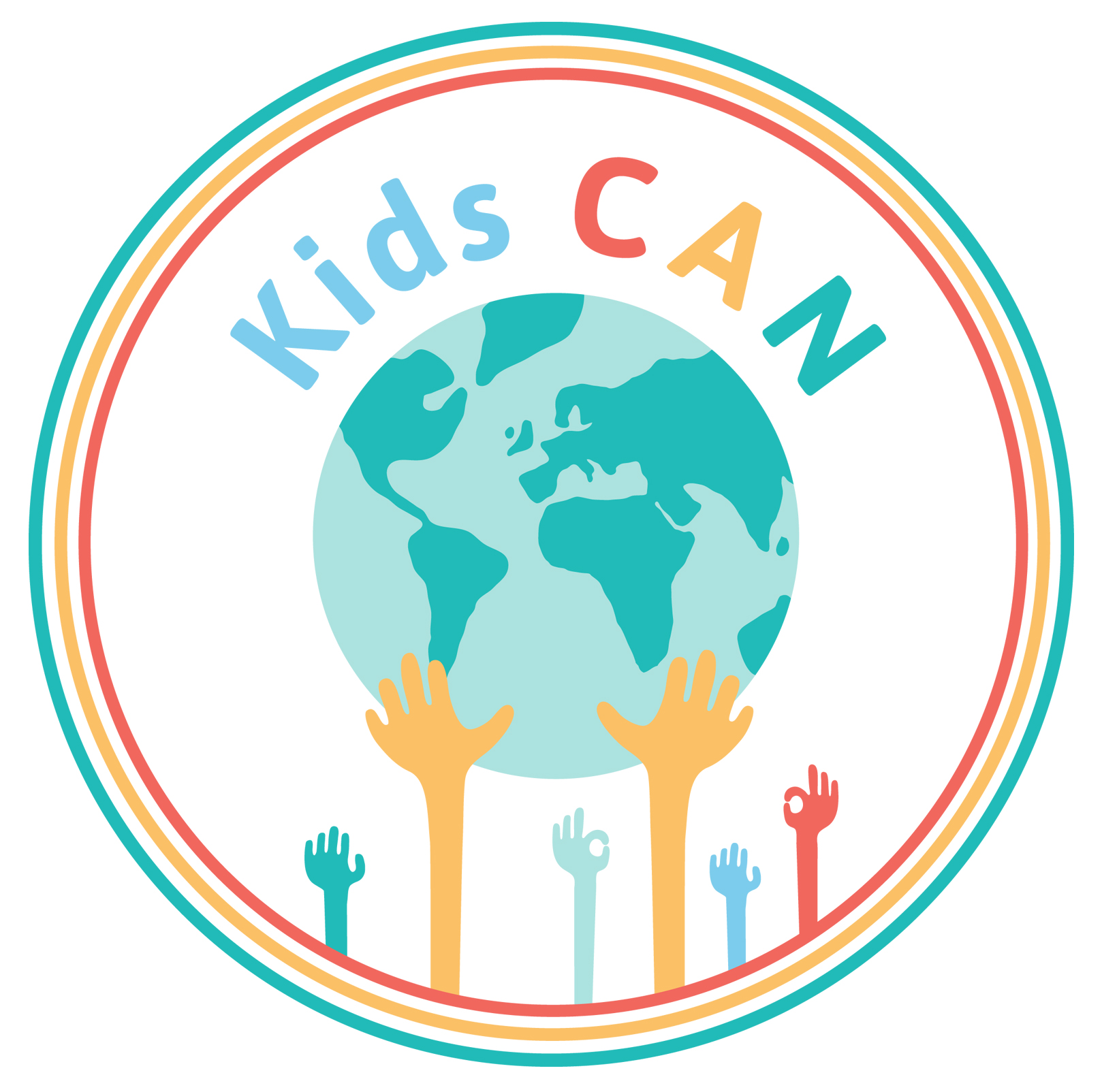 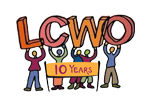 WHO can do something about climate change?
But, if you want to, there are things 
YOU
can do to help
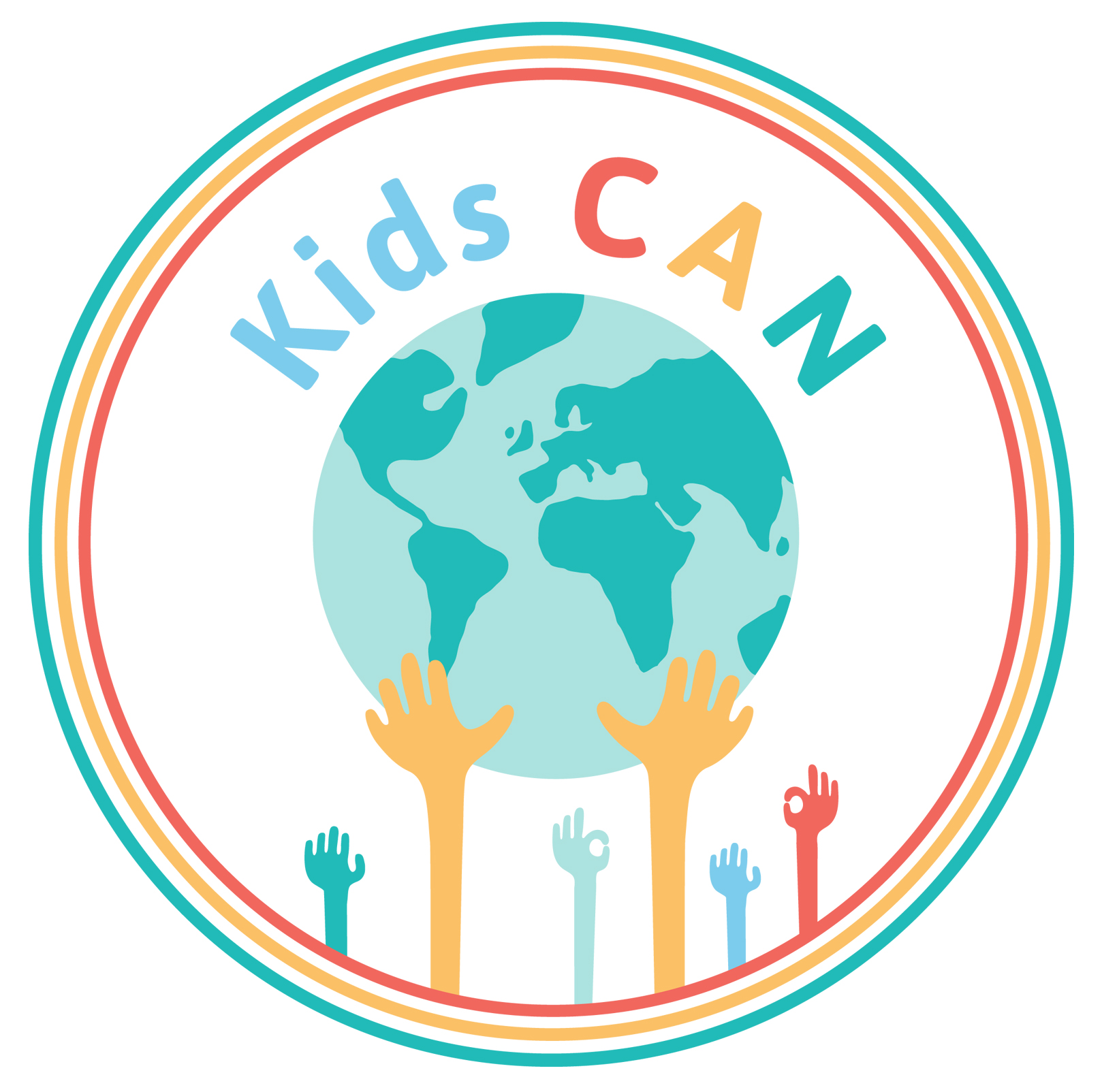 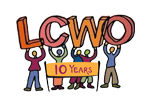 Question: WHAT can we do?
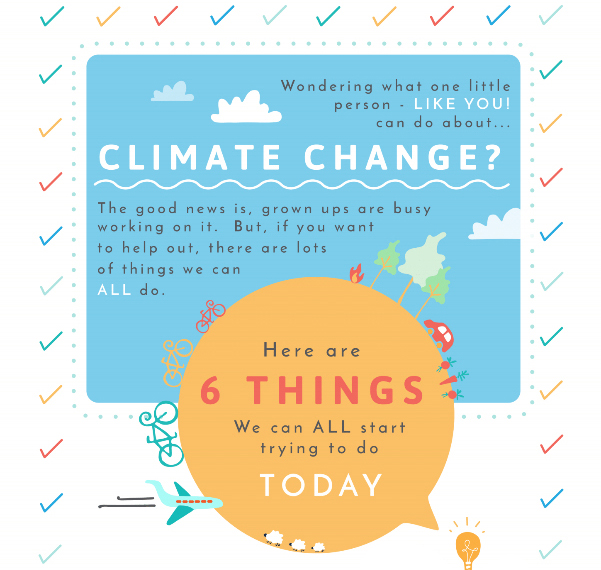 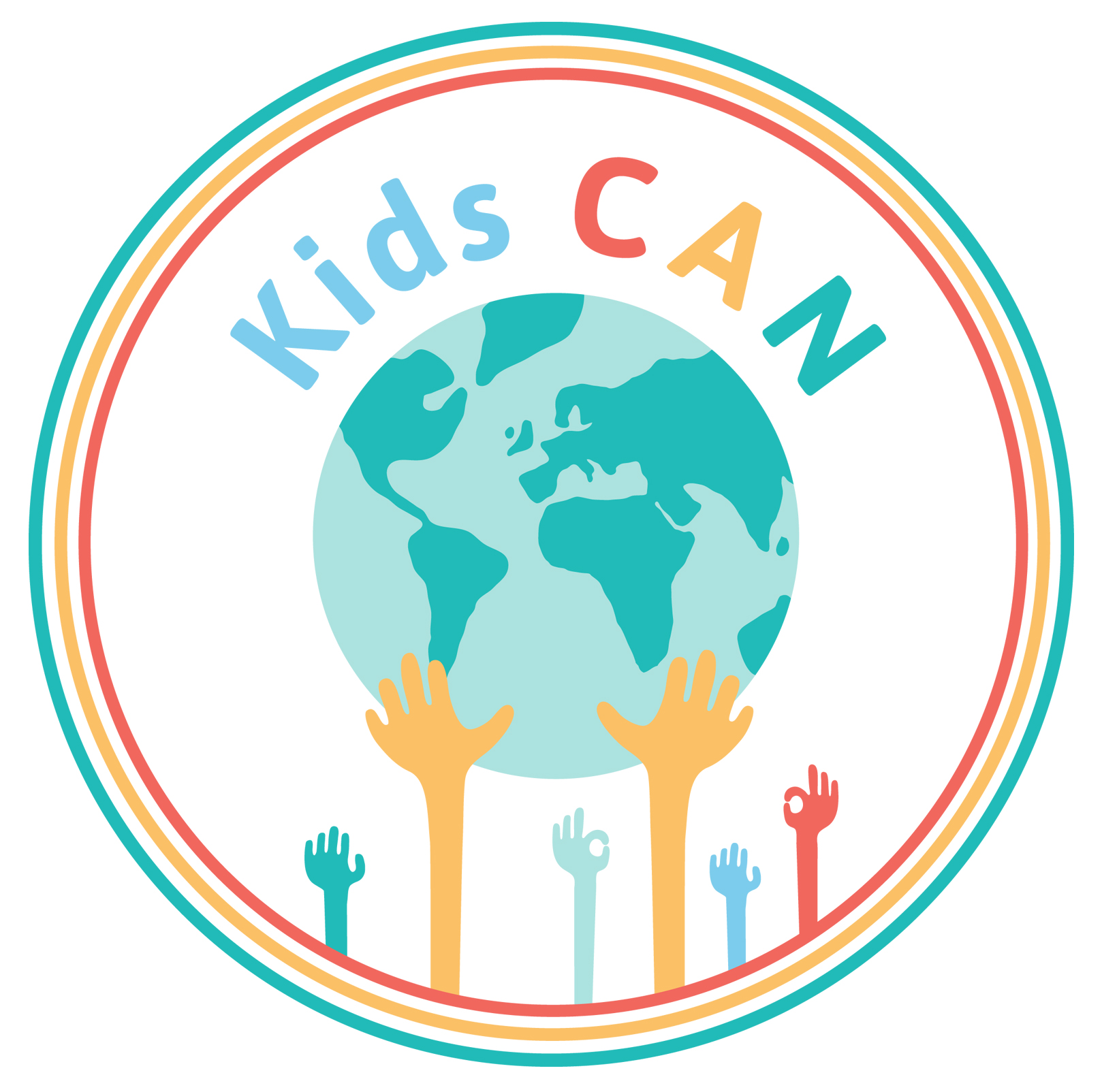 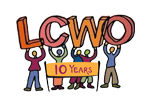 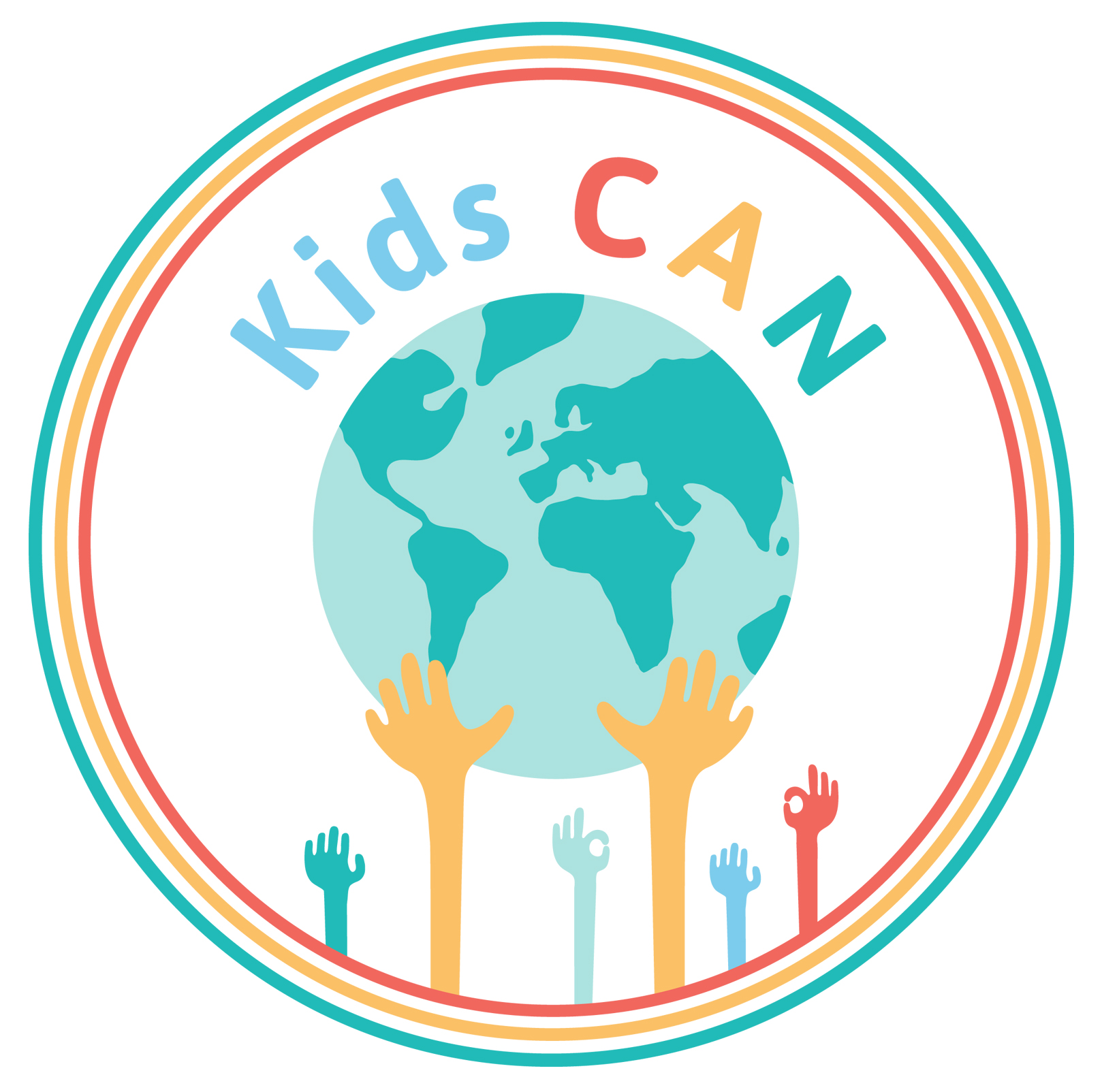 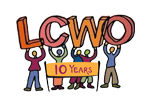 Our 6 areas of action:
1) How we travel2) What we buy and how we treat our stuff3) How we keep warm at home4) How we treat the natural world around us5) What we eat6) How we talk to others about climate change
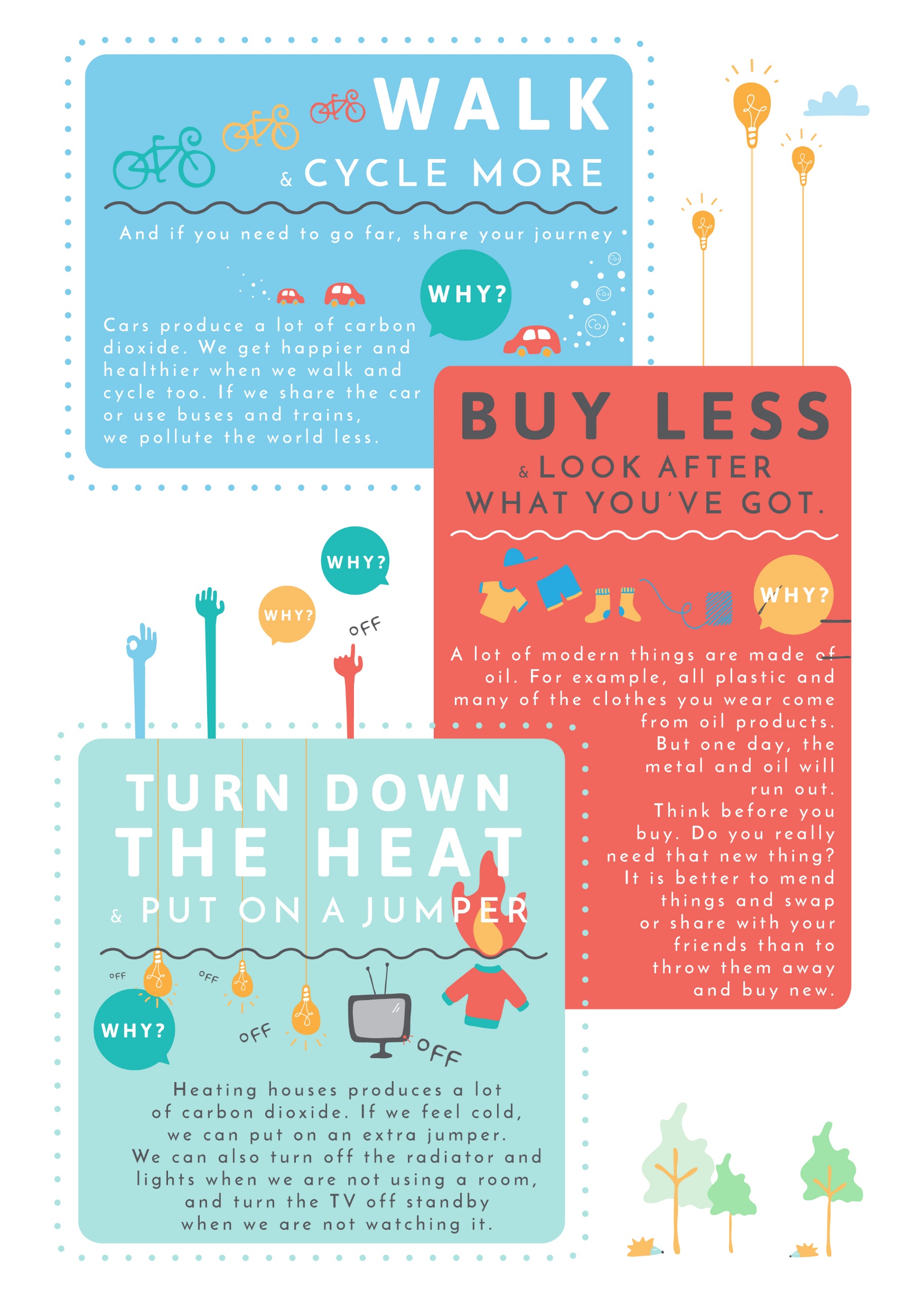 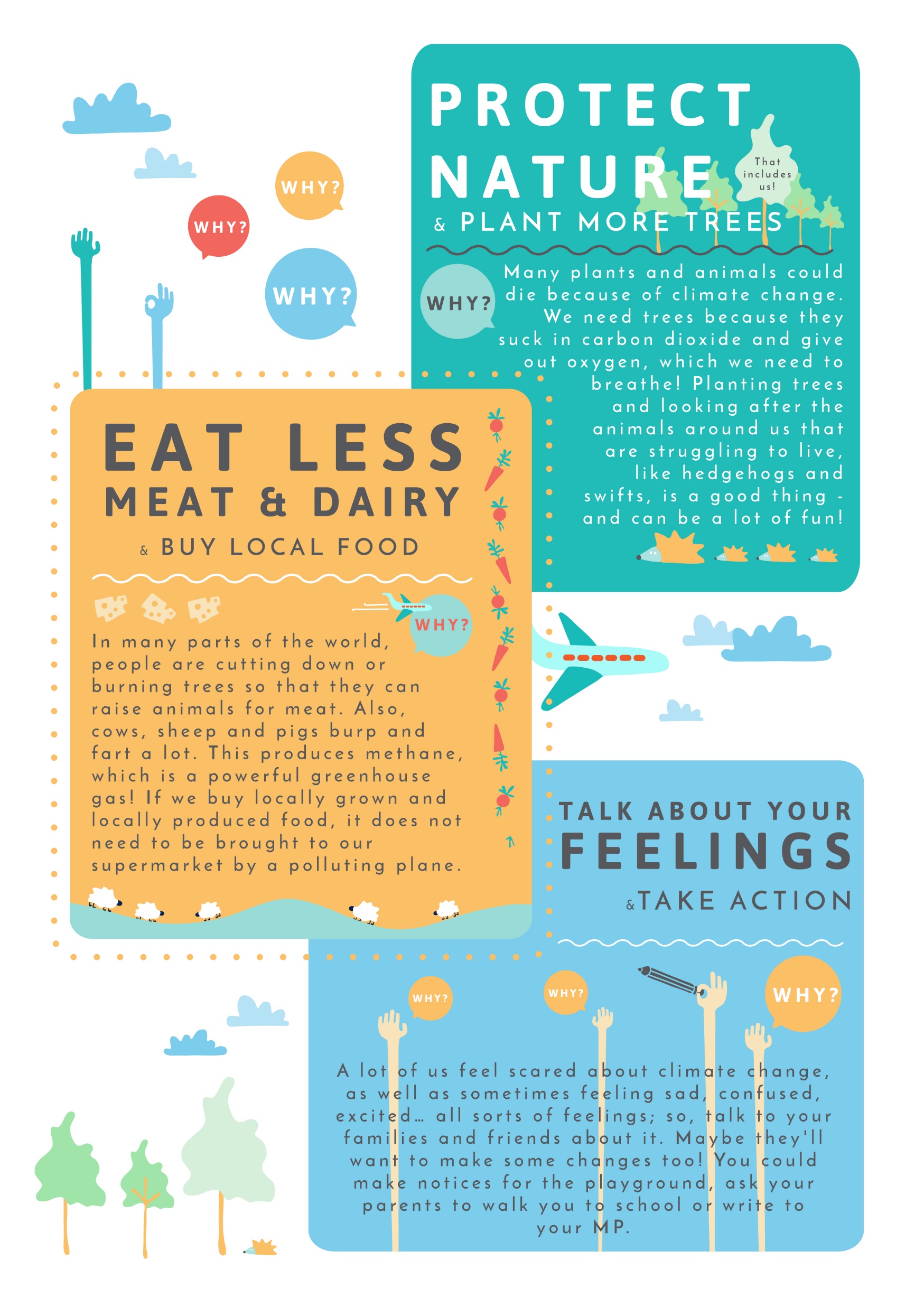 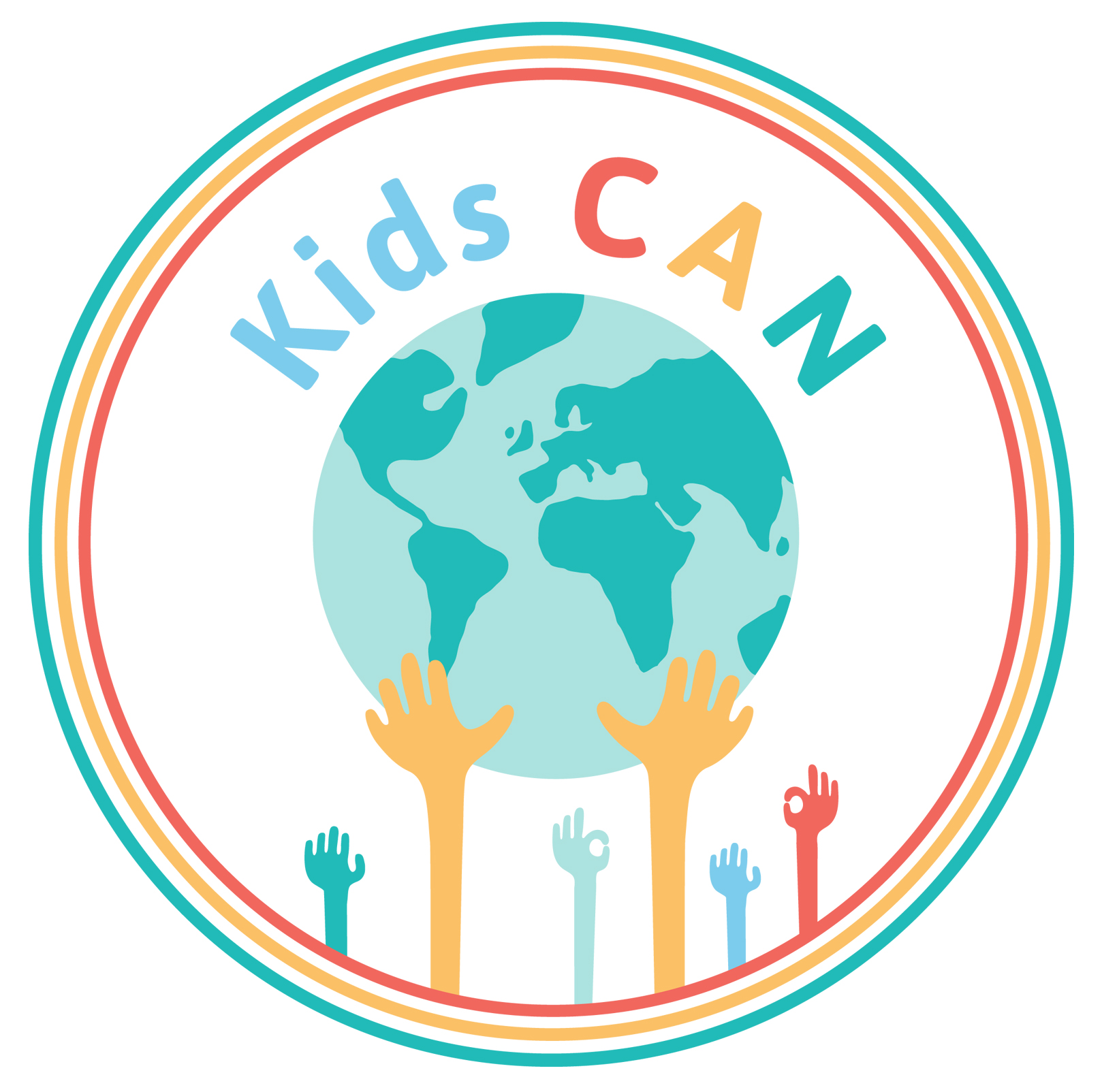 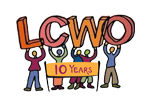 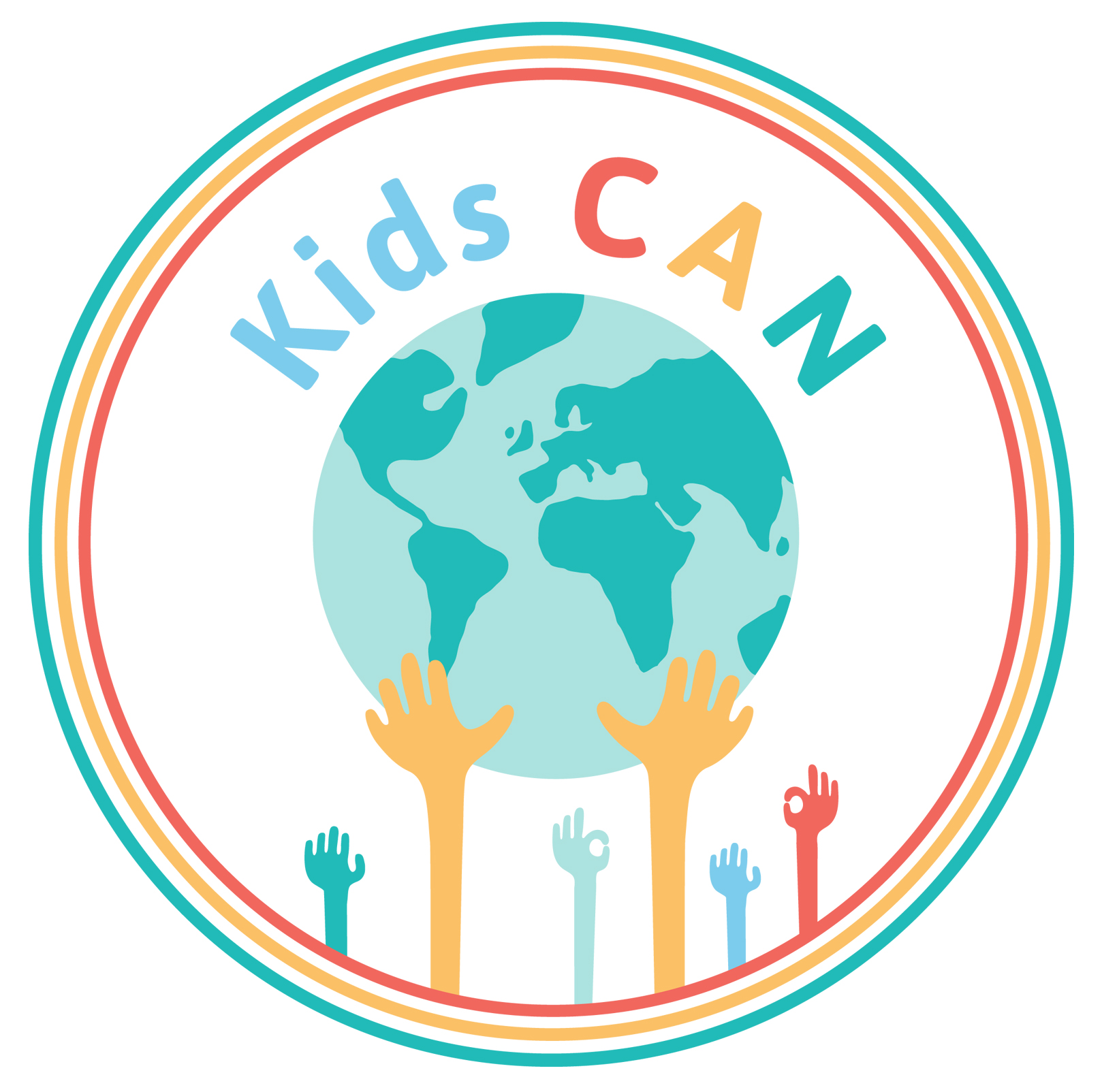 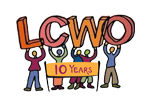 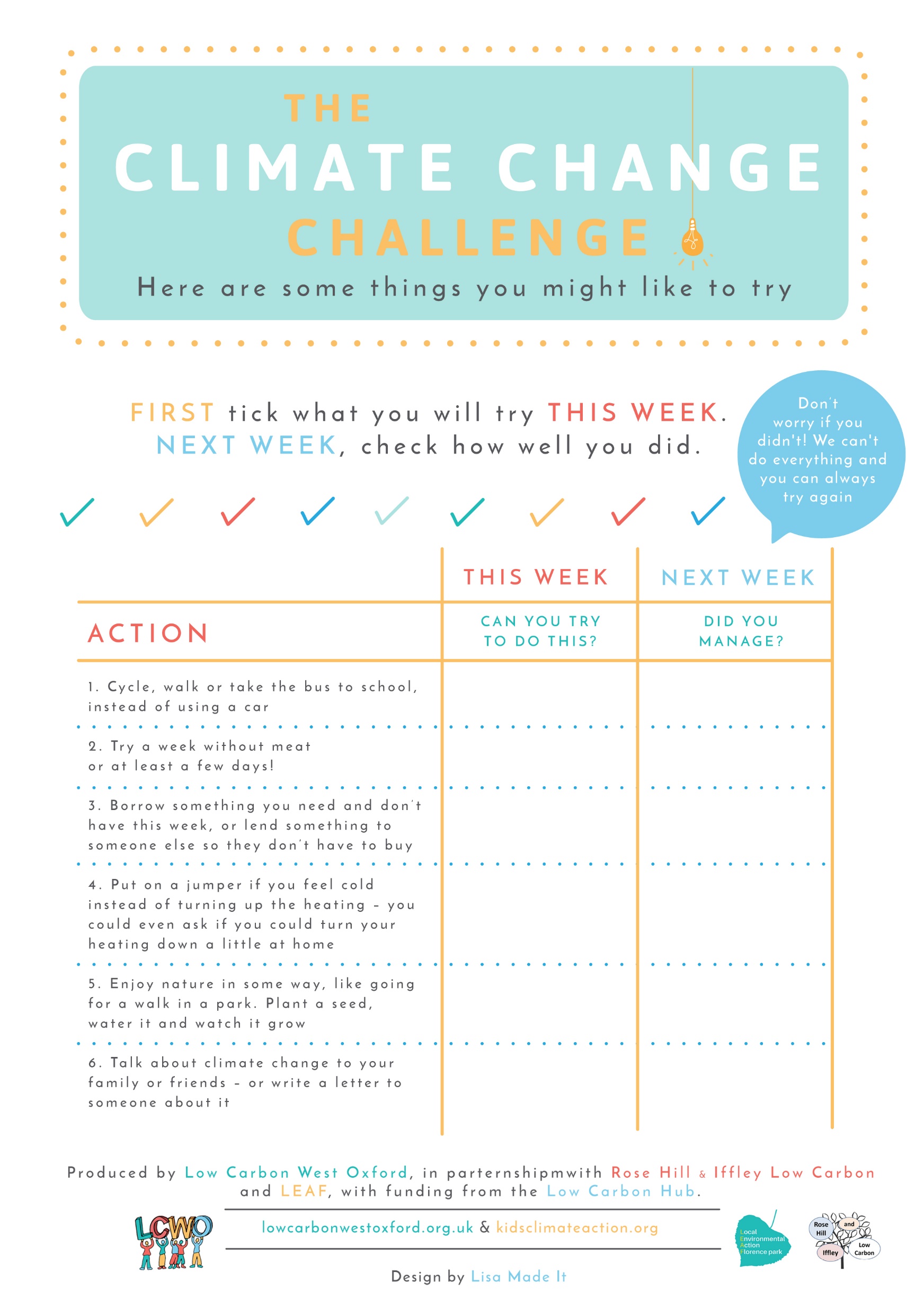 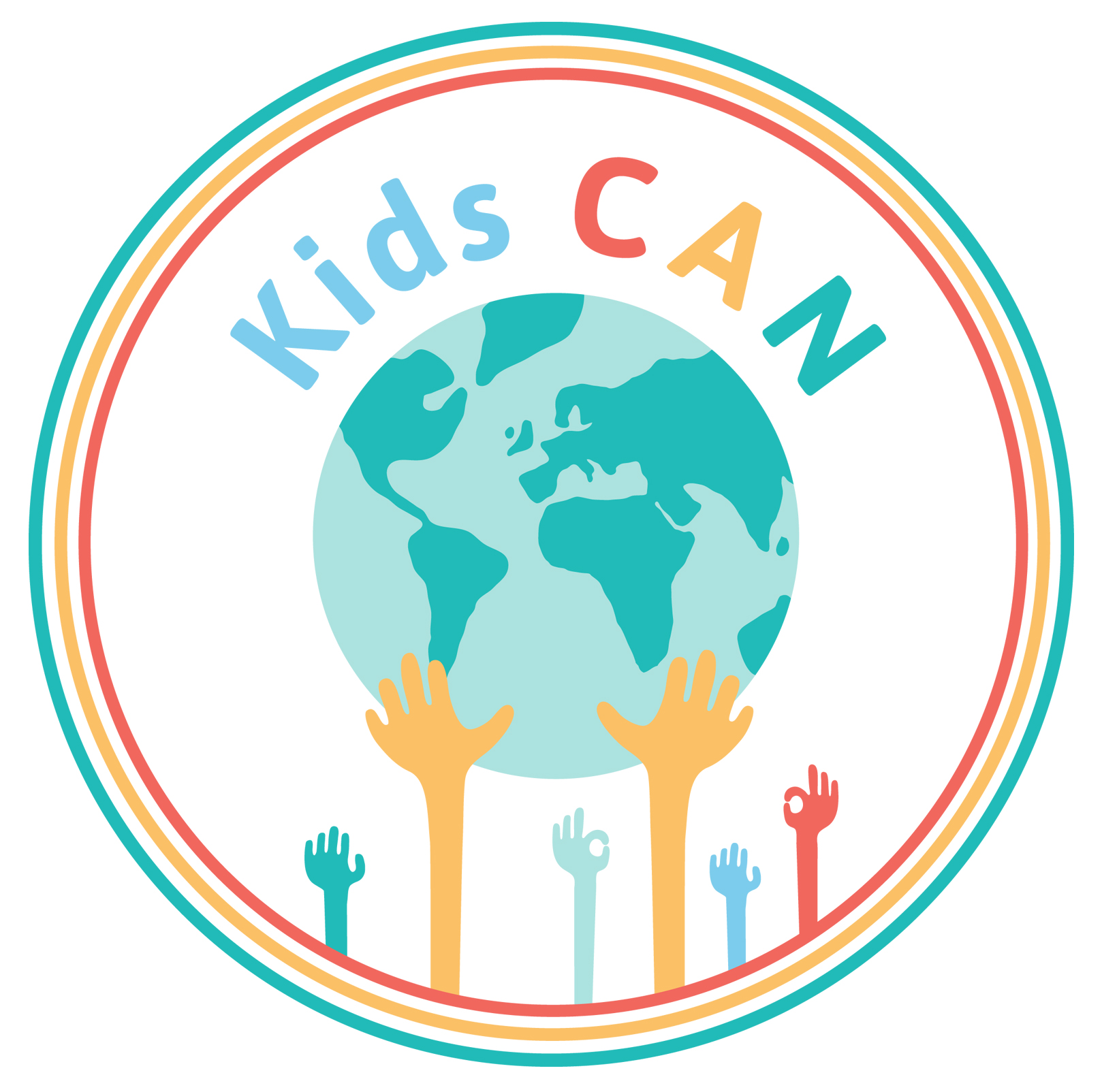 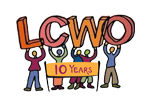 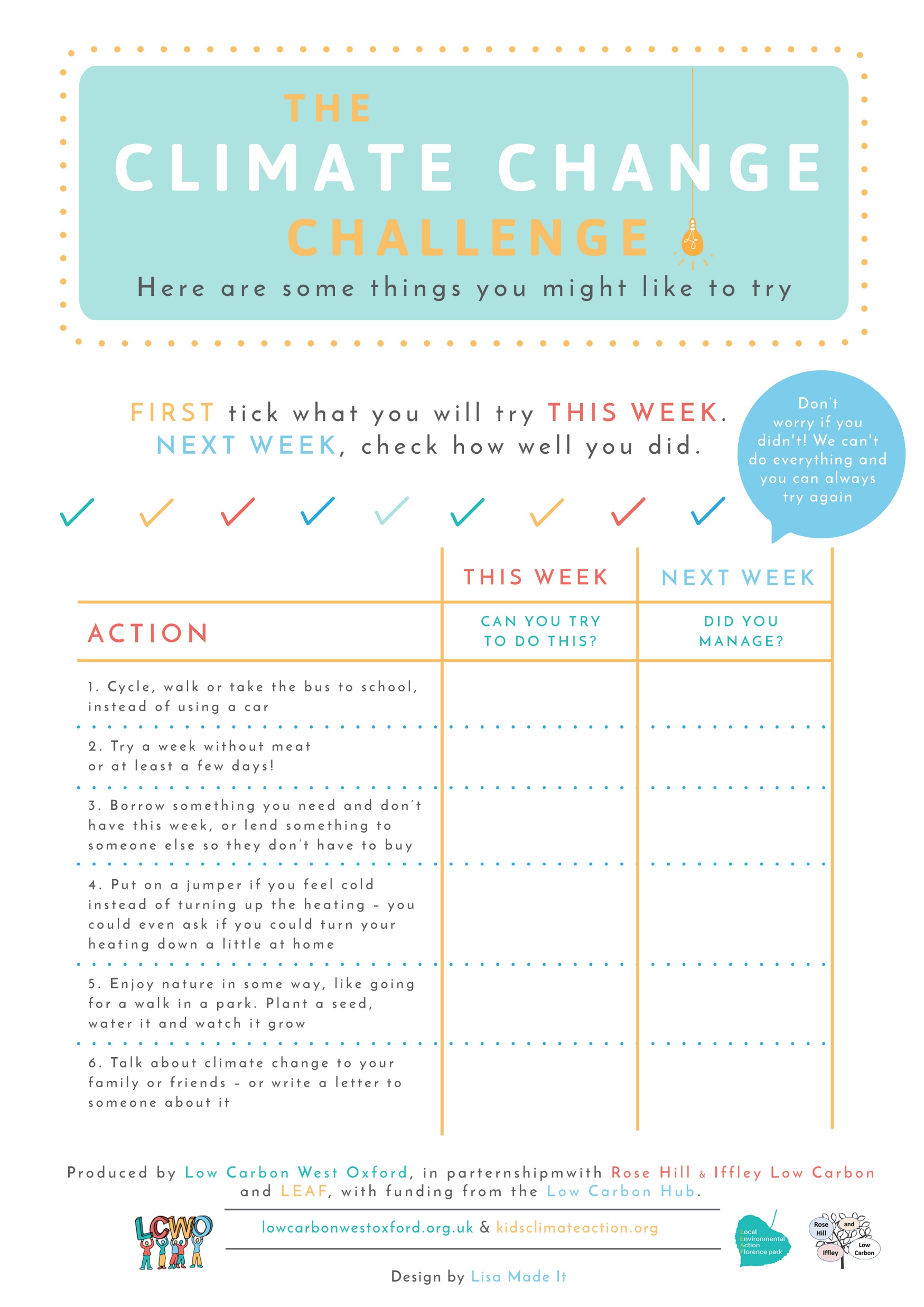 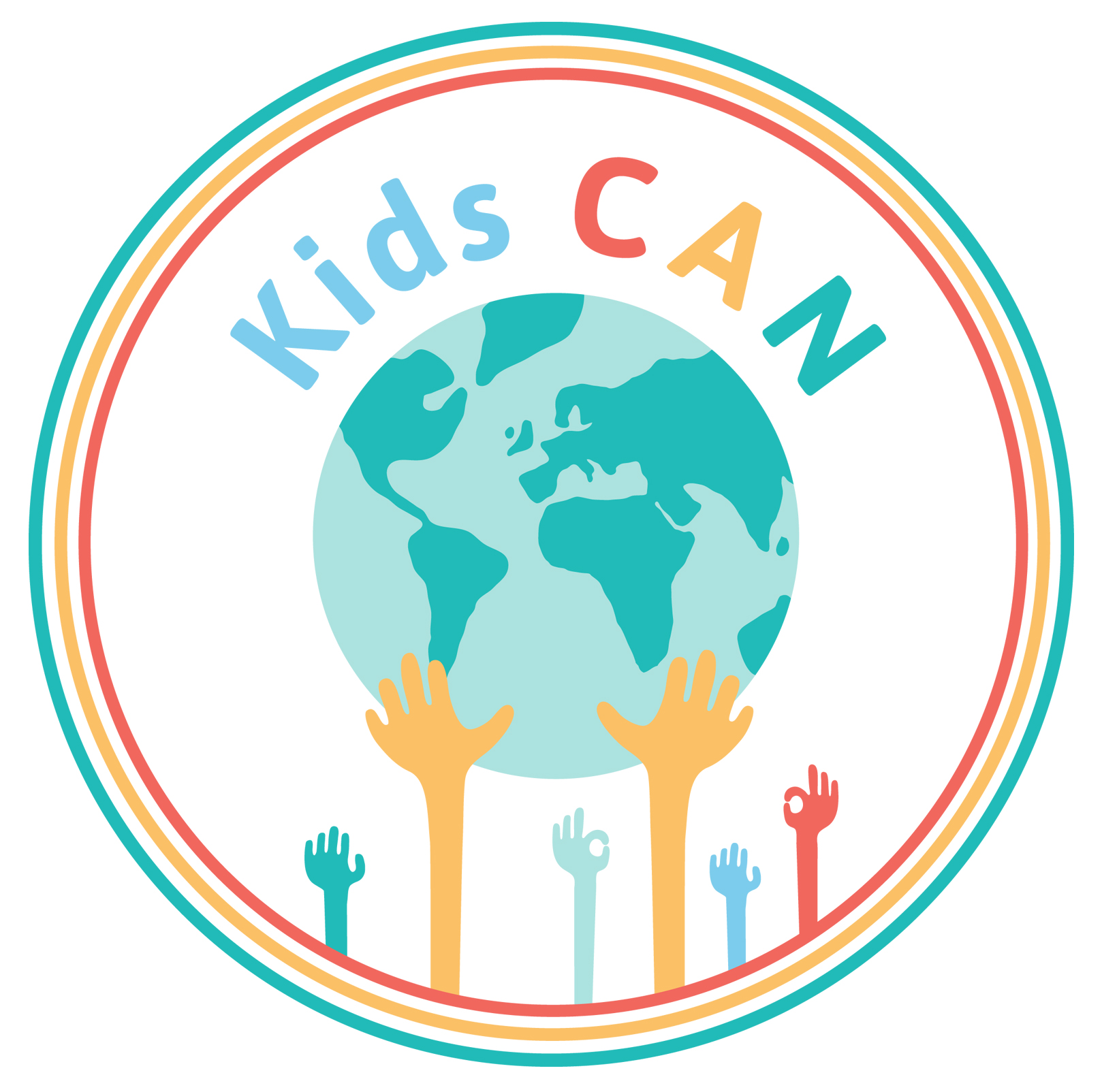 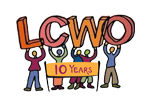 With someone next to you…
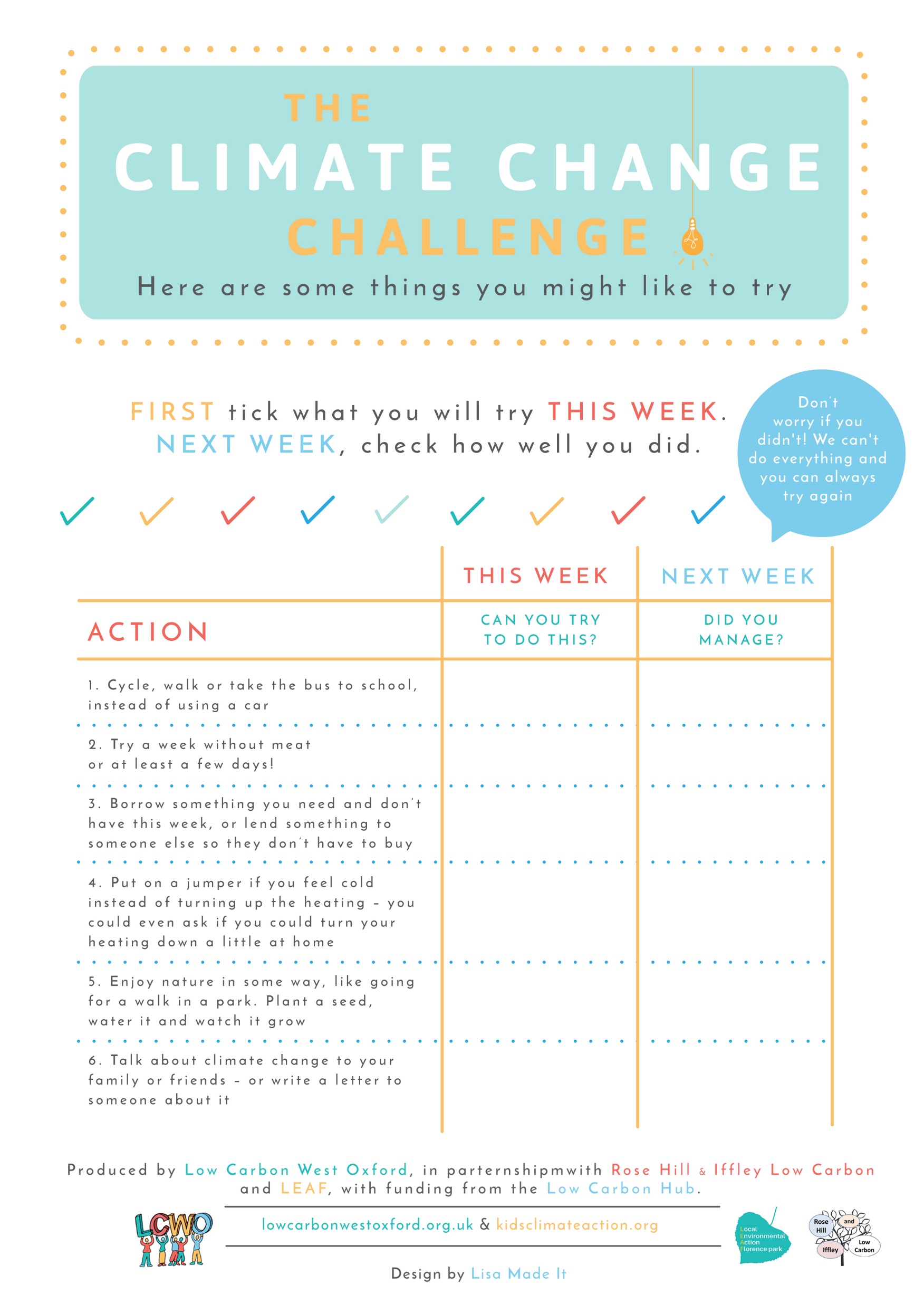 Have a look at the 6 things
Look at the Climate Challenge
Chat about your own ideas &what you think you might try this week…
When you’re ready, tick some boxes in the first column
Come back to the next column next week
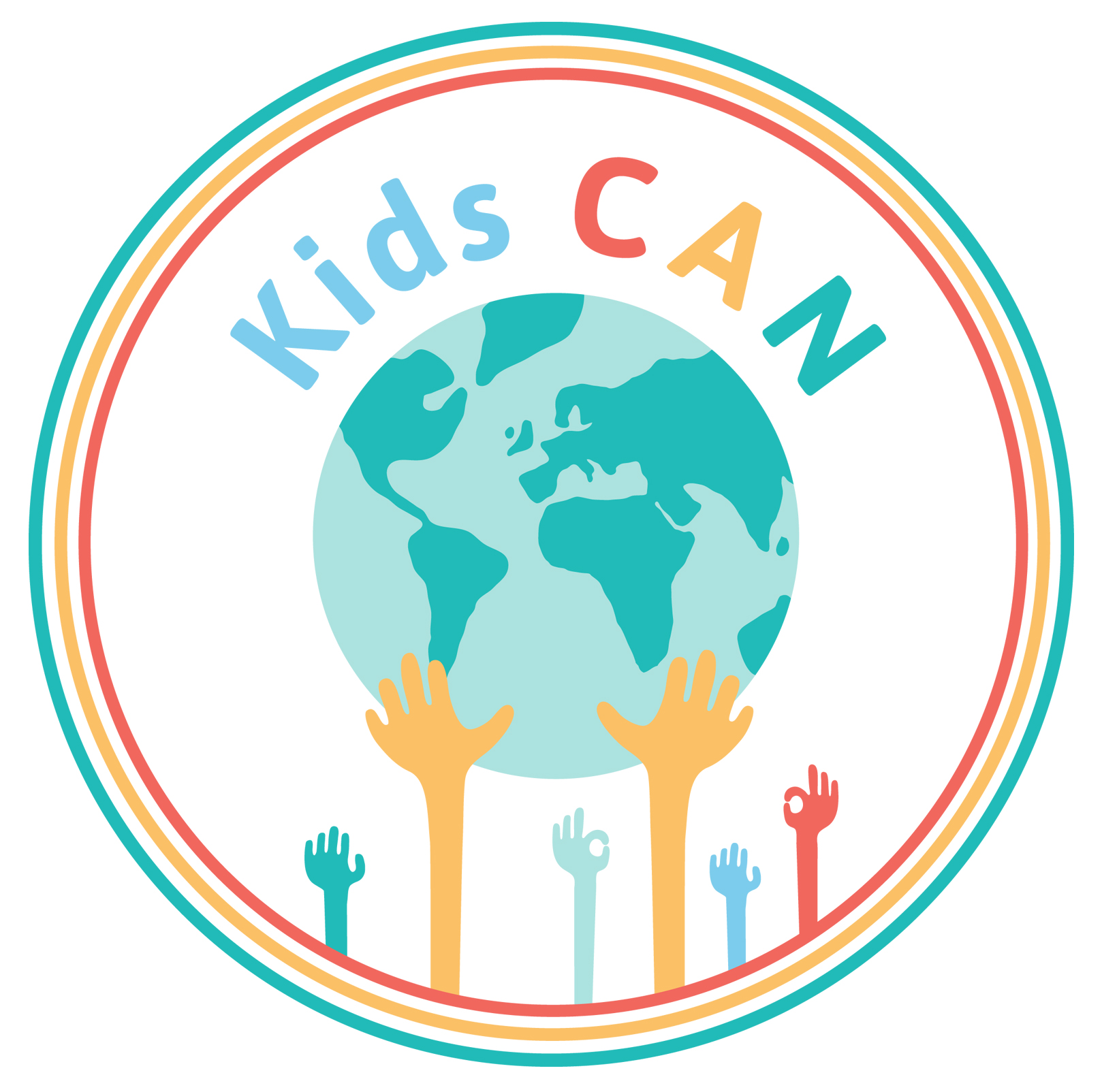 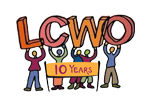 REMEMBER…
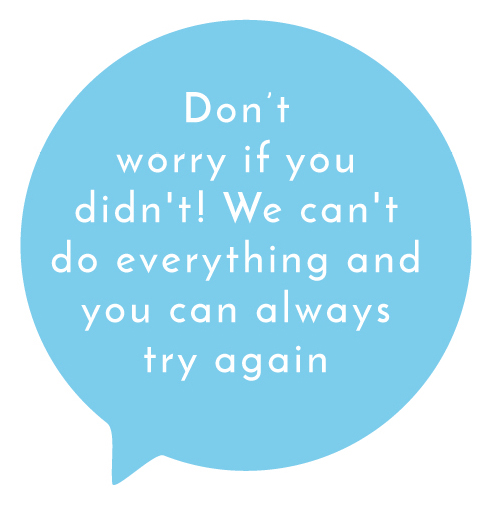 Only tick column 1 today – column 2 is anothertime soon (e.g. next week)

You don’t need to do them all
These are just ideas – you mighthave your own you prefer to try
This is NOT a test! Don’t worryif you don’t manage to do what you tick…
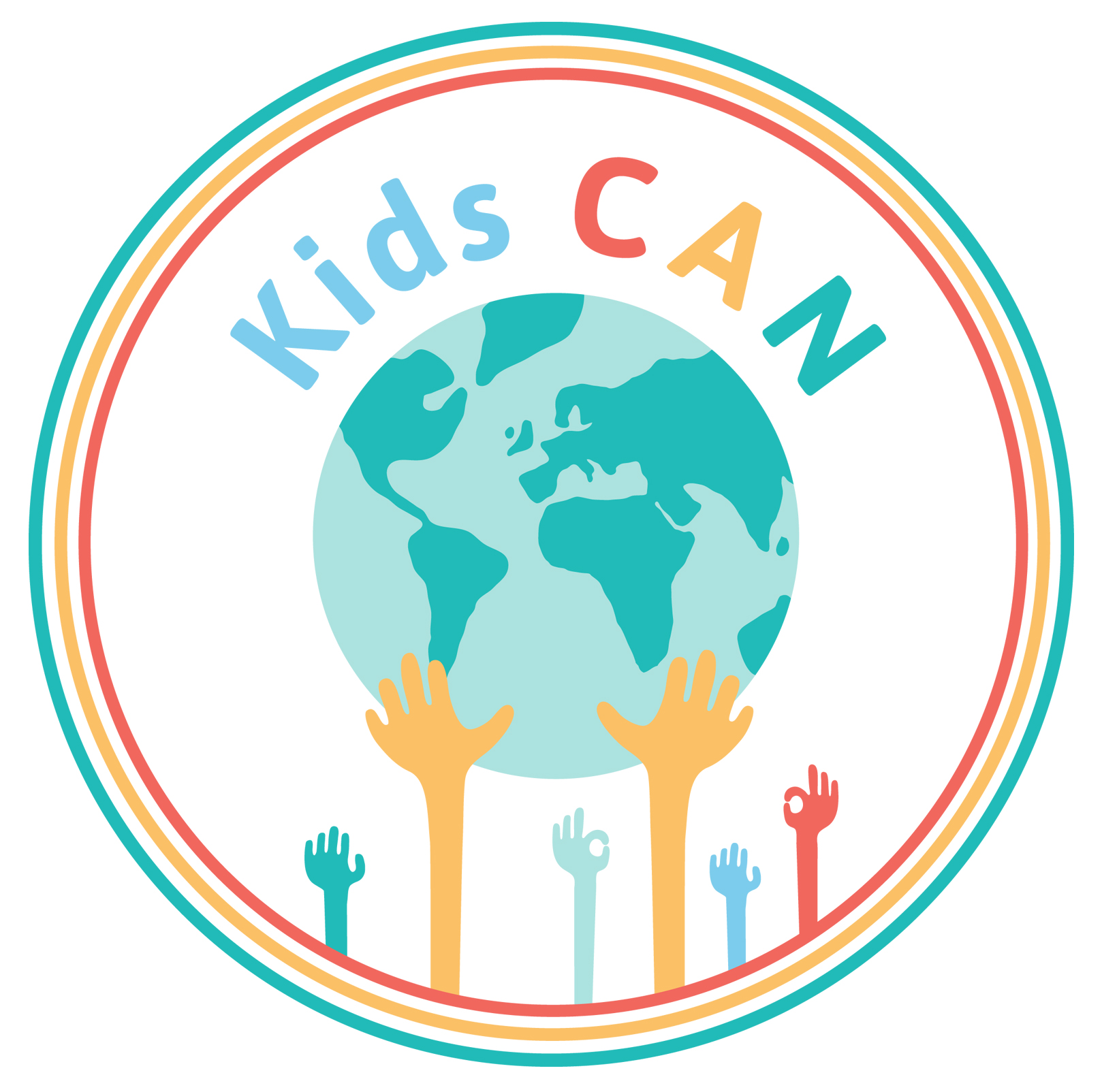 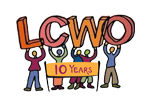 Activity
DRAW A PICTURE
Something you love in the natural world
You doing one of the six things this week e.g. riding your bike instead of driving to an after-school activity; eating a yummy meat-free sandwich
OR
WRITE A LETTER
To someone in our list of powerful people / to a friend of family member
You could tell them what you feel about climate change, and what action you’d like them to take
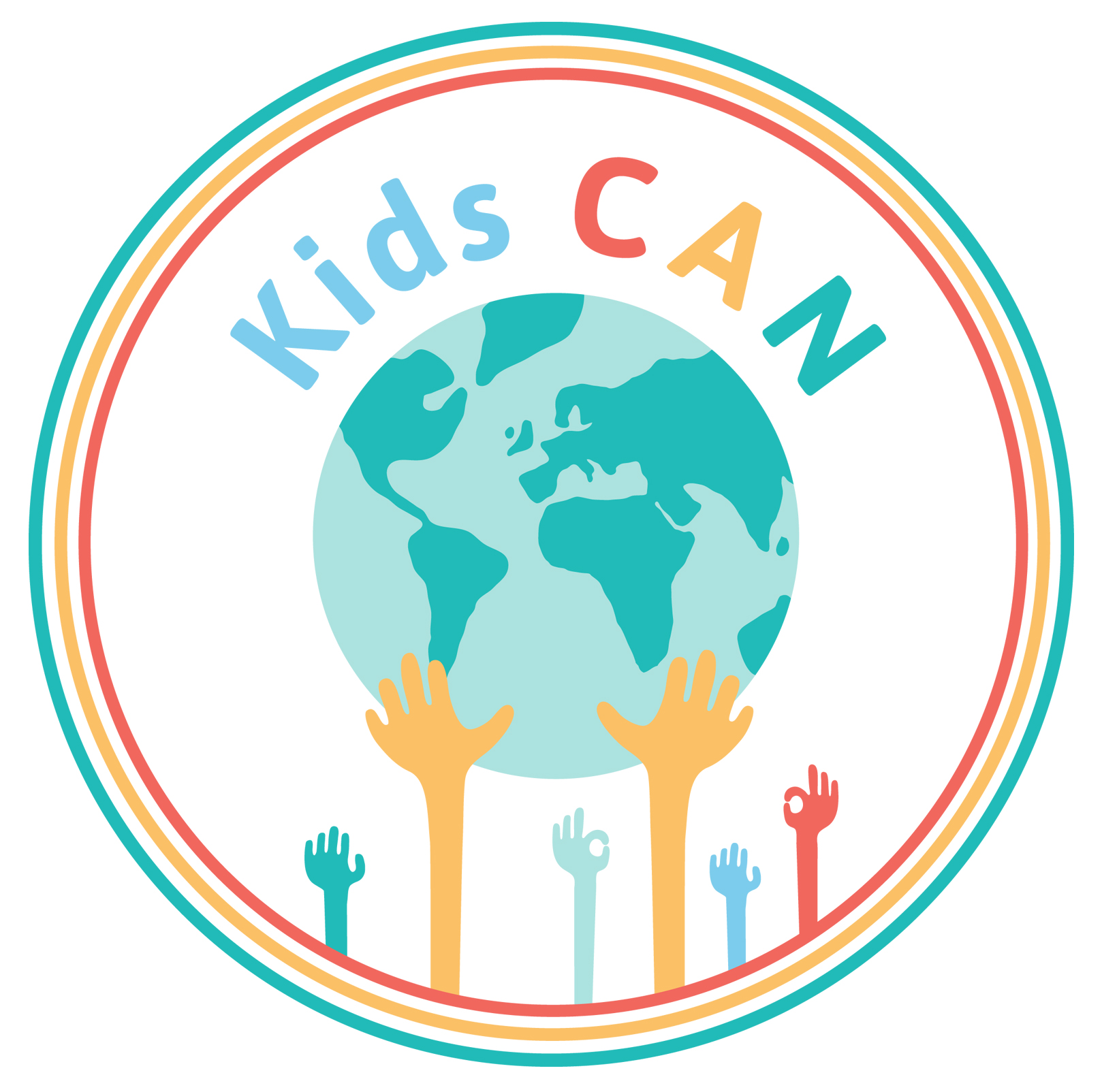 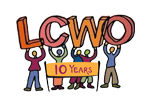 Closing sharing gallery
Tidy up, leave your work on your desk if you are happy for others to look at it

Walk round to look at what others have made and share your thoughts
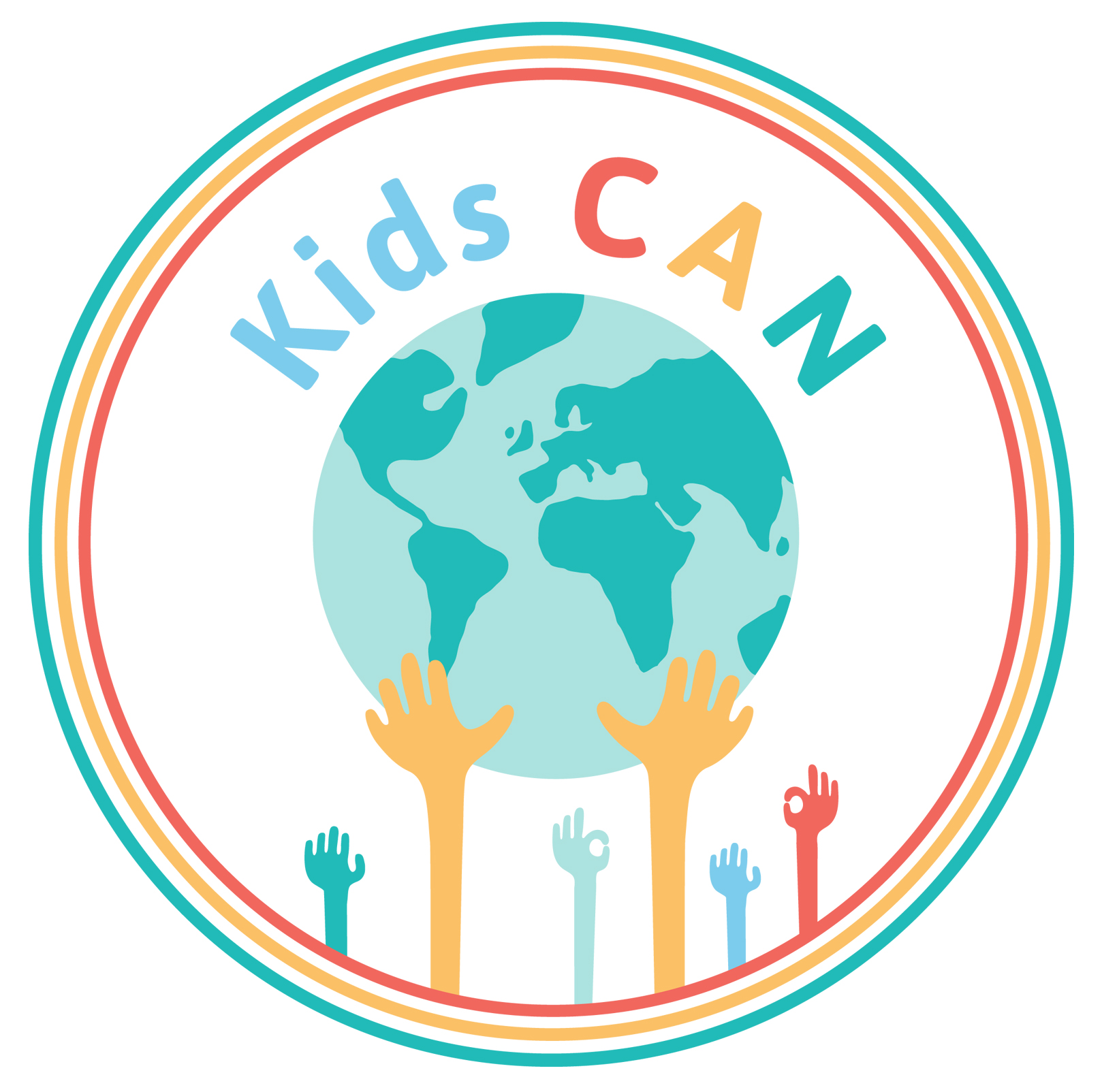 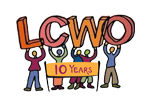 THANK YOU!
Mim Saxl
Low Carbon West Oxford
mim@lcwo.org.uk, www.lowcarbonwestoxford.org.uk

Kids Climate Action Network (KidsCAN)
www.kidsclimateaction.org